Year in Review: Therapeutic Targets Beyond EGFR for Non-Small Cell Lung Cancer
A CME/MOC-Accredited Live Webinar
Thursday,​ May 15, 20255:00 PM – 6:00 PM ET
Faculty
Jessica J Lin, MD
Joel W Neal, MD, PhD
Moderator
Neil Love, MD
Faculty
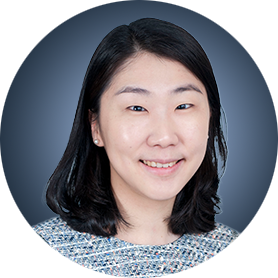 Jessica J Lin, MD
Attending Physician
Massachusetts General Hospital
Associate Professor of Medicine
Harvard Medical School
Boston, Massachusetts
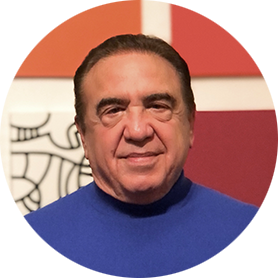 MODERATOR
Neil Love, MDResearch To Practice
Miami, Florida
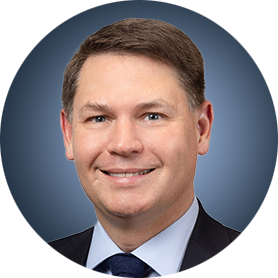 Joel W Neal, MD, PhD
Professor of Medicine, Division of Oncology
Stanford University School of Medicine
Medical Director, Cancer Clinical Trials Office
Stanford Cancer Institute
Medical Director, Informatics Technology
Stanford Medicine Cancer Center
Stanford, California
Commercial Support
This activity is supported by educational grants from AstraZeneca Pharmaceuticals LP, Daiichi Sankyo Inc, and Nuvalent.
Research To Practice CME Planning Committee Members, Staff and Reviewers
Planners, scientific staff and independent reviewers for Research To Practice have no relevant conflicts of interest to disclose.
Dr Lin — Disclosures
Dr Neal — Disclosures
This educational activity contains discussion of non-FDA-approved uses of agents and regimens. Please refer to official prescribing information for each product for approved indications.
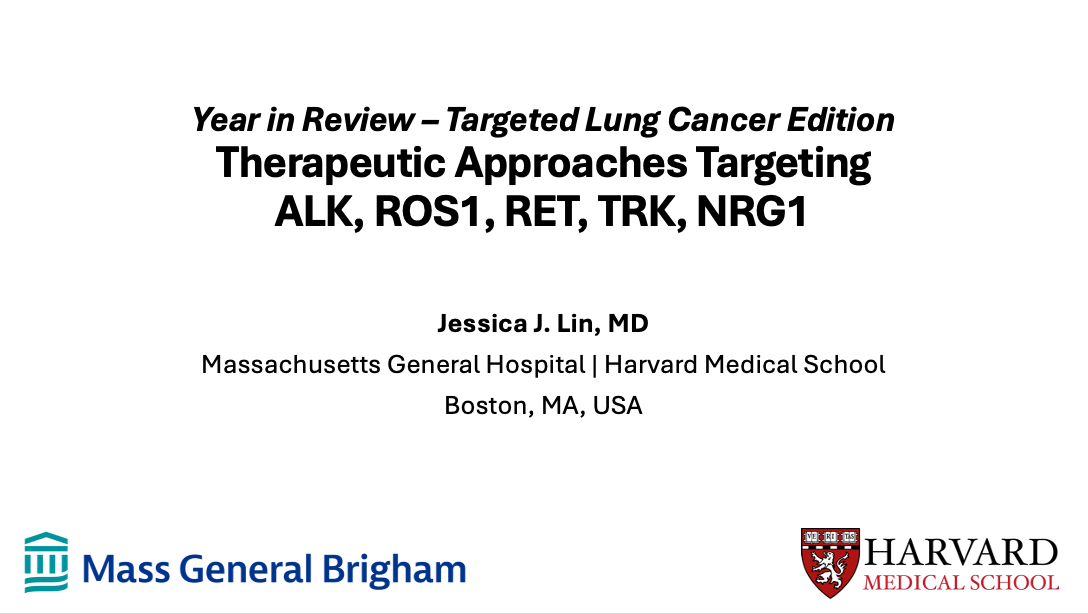 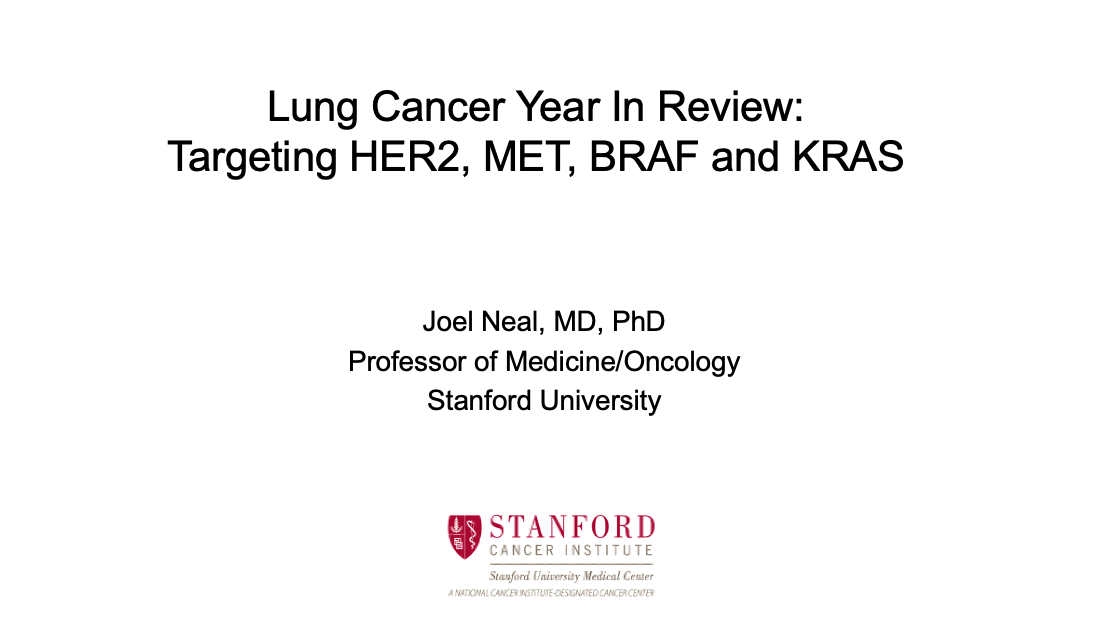 Key Datasets
Jessica J Lin, MD
Wu YL et al. Alectinib in Resected ALK-Positive Non-Small-Cell Lung Cancer. N Engl J Med 2024;390(14):1265-76. 
Horinouchi H et al. ALINA Safety Results; Adjuvant Alectinib vs Chemotherapy in Patients with Resected ALK+ Non-Small Cell Lung Cancer (NSCLC). WCLC 2024;Abstract OA13.04.
Solomon BJ et al. Lorlatinib versus Crizotinib in Patients with Advanced ALK-Positive Non-Small Cell Lung Cancer: 5-Year Outcomes from the Phase III CROWN Study. J Clin Oncol 2024;42(29):3400-9.
Bauer T et al. Kinetics and Management of Adverse Events Associated with Lorlatinib after 5 Years of Follow-Up in the CROWN Study. WCLC 2024;Abstract MA06.08.
Hill L et al. Predictors of Long-Term Ensartinib Response from the eXalt3 Trial. WCLC 2024;Abstract MA06.09.
Drilon AE at al. Phase I/II ALKOVE-1 Study of NVL-655 in ALK-Positive (ALK+) Solid Tumours. ESMO 2024;Abstract 1253O.
Drilon AE et al. Repotrectinib in Tyrosine Kinase Inhibitor (TKI)-Naïve Patients (pts) with Advanced ROS1 Fusion-Positive (ROS1+) NSCLC in the Phase 1/2 TRIDENT-1 Trial: Clinical Update, Treatment Beyond Progression and Subsequent Therapies. ASCO 2024;Abstract 8522.
Key Datasets
Jessica J Lin, MD (continued)
Besse B et al. Phase I/II ARROS-1 Study of Zidesamtinib (NVL-520) in ROS1 Fusion-Positive Solid Tumours. ESMO 2024;Abstract 1256MO.
Liu G et al. Efficacy and Safety of Taletrectinib in Patients with ROS1+ Non-Small Cell Lung Cancer: The Global TRUST-II Study. WCLC 2024;Abstract MA06.03.
Pérol M et al. CNS Protective Effect of Selpercatinib in First-Line RET Fusion-Positive Advanced Non-Small Cell Lung Cancer. J Clin Oncol 2024;42(21):2500-5.
Lin JJ et al. Updated Efficacy, Safety, and Biomarker Analysis in Patients with TRK Fusion Lung Cancer Treated with Larotrectinib. WCLC 2024;Abstract MA06.12.
Schram AM et al. Efficacy of Zenocutuzumab in NRG1 Fusion-Positive Cancer. N Engl J Med 2025;392(6):566-76.
Key Datasets
Joel W Neal, MD, PhD
Janne PA et al. Trastuzumab Deruxtecan (T-DXd) in Patients with HER2-Mutant Metastatic Non-Small Cell Lung Cancer (mNSCLC): Final Analysis Results of DESTINY-Lung02. ASCO 2024;Abstract 8543. 
Smit EF et al. Trastuzumab Deruxtecan in Patients with Metastatic Non-Small-Cell Lung Cancer (DESTINY-Lung01): Primary Results of the HER2-Overexpressing Cohorts from a Single-Arm, Phase 2 Trial. Lancet Oncol 2024;25(4):439-54.
Planchard D et al. Trastuzumab Deruxtecan Monotherapy in Pretreated HER2-Overexpressing Nonsquamous Non-Small Cell Lung Cancer: DESTINY-Lung03 Part 1. WCLC 2024;Abstract OA16.05.
Ruiter G et al. Primary Phase Ib Analysis of Beamion LUNG-1: Zongertinib (BI 1810631) in Patients with HER2 Mutation-Positive NSCLC. WCLC 2024;Abstract PL04.04.
Le X et al. Safety and Efficacy of BAY 2927088 In Patients with HER2-Mutant NSCLC: Expansion Cohort from the Phase I/II SOHO-01 Study. WCLC 2024;Abstract PL04.03.
Wolf J et al. Capmatinib in MET Exon 14-Mutated Non-Small-Cell Lung Cancer: Final Results from the Open-Label, Phase 2 GEOMETRY mono-1 Trial. Lancet Oncol 2024;25(10):1357-70.
Key Datasets
Joel W Neal, MD, PhD (continued)
Camidge DR et al. Telisotuzumab Vedotin Monotherapy in Patients with Previously Treated c-Met Protein-Overexpressing Advanced Nonsquamous EGFR-Wildtype Non-Small Cell Lung Cancer in the Phase II LUMINOSITY Trial. J Clin Oncol 2024;42(25):3000-11.
Riley GJ et al. Updated Efficacy and Safety from the Phase II PHAROS Study of Encorafenib plus Binimetinib in Patients with BRAF V600E-Mutant Metastatic NSCLC (mNSCLC). ESMO 2024;Abstract LBA56.
Waterhouse DM et al. Patient-Reported Outcomes in CodeBreaK 200: Sotorasib versus Docetaxel for Previously Treated Advanced NSCLC with KRAS G12C Mutation. Lung Cancer 2024;196:107921.
Mok TSK et al. KRYSTAL-12: Phase 3 Study of Adagrasib versus Docetaxel in Patients with Previously Treated Advanced/Metastatic Non-Small Cell Lung Cancer (NSCLC) Harboring a KRASG12C Mutation. ASCO 2024;Abstract LBA8509.
Sacher A et al. Divarasib Single-Agent Long-Term Follow-Up and Atezolizumab Combination Treatment in Patients with KRAS G12C-Positive NSCLC. WCLC 2024;Abstract OA14.06
Fujiwara Y et al. Efficacy and Safety of Olomorasib with Pembrolizumab + Chemotherapy as First-Line Treatment in Patients with KRAS G12C-Mutant Advanced NSCLC. WCLC 2024;Abstract OA14.04.
Year in Review: Targeted Therapies Beyond EGFR for Non-Small Cell Lung Cancer (NSCLC)
INTRODUCTION: AGAs (Actionable Genomic Alterations)
MODULE 1: ALK
MODULE 2: ROS1
MODULE 3: HER2
MODULE 4: RET 
MODULE 5: NTRK
MODULE 6: MET
MODULE 7: BRAF
MODULE 8: KRAS G12C
MODULE 9: NRG1
MODULE 10: Novel Targeted Strategies
Year in Review: Targeted Therapies Beyond EGFR for Non-Small Cell Lung Cancer (NSCLC)
INTRODUCTION: AGAs (Actionable Genomic Alterations)
MODULE 1: ALK
MODULE 2: ROS1
MODULE 3: HER2
MODULE 4: RET 
MODULE 5: NTRK
MODULE 6: MET
MODULE 7: BRAF
MODULE 8: KRAS G12C
MODULE 9: NRG1
MODULE 10: Novel Targeted Strategies
Disease Subtypes
Lymphomas
Breast Cancer
Lung Cancer
Select AGAs Among Patients with Metastatic NSCLC
EGFR EXON 19 and 21
EGFR EXON 20
ALK 
ROS1 
HER2 
RET
NTRK
MET EXON 14
c-MET
BRAF
KRAS G12C
NRG1
Neil’s Top 20+ Questions
What is an AGA?
Other than HER2, RET, BRAF, KRAS G12C NTRK and NRG1, which actionable genomic alterations would be a reasonable target outside of lung cancer (eg, EGFR and ALK)?
For which of these alterations is first-line targeted treatment a reasonable consideration? What about checkpoint inhibition?
Why is the PFS for lorlatinib so long compared to other  ALK inhibitors and other targeted treatments?
Year in Review: Targeted Therapies Beyond EGFR for Non-Small Cell Lung Cancer (NSCLC)
INTRODUCTION: AGAs (Actionable Genomic Alterations)
MODULE 1: ALK
MODULE 2: ROS1
MODULE 3: HER2
MODULE 4: RET 
MODULE 5: NTRK
MODULE 6: MET
MODULE 7: BRAF
MODULE 8: KRAS G12C
MODULE 9: NRG1
MODULE 10: Novel Targeted Strategies
Evolution of First- and Next-Generation ALK Inhibitors for ALK+ NSCLC
First-Generation (1G)
Third-Generation (3G)
Second-Generation (2G)
Crizotinib
Lorlatinib
Ceritinib
Alectinib
Brigatinib
Ensartinib
Increased potency, selectivity
Increased CNS penetration & activity
Coverage of on-target resistance mutation(s)
Note: Only the FDA-approved ALK inhibitors are shown, with others in development
23
Lin JJ, ASCO 2024
Courtesy of Jessica J Lin, MD
FDA approves ensartinib for ALK-positive locally advanced or metastatic non-small cell lung cancerPress Release: December 18, 2024
The Food and Drug Administration approved ensartinib for adult patients with anaplastic lymphoma kinase (ALK)-positive locally advanced or metastatic non-small cell lung cancer (NSCLC) who have not previously received an ALK inhibitor.
Efficacy was evaluated in eXalt3 (NCT02767804), an open-label, randomized, active-controlled, multicenter trial in 290 patients with locally advanced or metastatic ALK-positive NSCLC who had not previously received an ALK-targeted therapy. Patients were randomized 1:1 to receive ensartinib or crizotinib.
The main efficacy outcome measure was progression-free survival (PFS) as evaluated by blinded independent central review. The key secondary efficacy outcome measure was overall survival (OS). Ensartinib demonstrated a statistically significant PFS improvement compared to crizotinib with a hazard ratio (HR) of 0.56 (95% CI: 0.40, 0.79; p-value 0.0007). The median PFS was 25.8 months (95% CI: 21.8, not estimable) in the ensartinib arm and 12.7 months (95% CI: 9.2, 16.6) in the crizotinib arm. There was no statistically significant difference in OS (HR 0.88 [95% CI: 0.63, 1.23], p-value 0.4570).
The most common adverse reactions (≥20%) were rash, musculoskeletal pain, constipation, cough, pruritis, nausea, edema, pyrexia, and fatigue.
https://www.fda.gov/drugs/resources-information-approved-drugs/fda-approves-ensartinib-alk-positive-locally-advanced-or-metastatic-non-small-cell-lung-cancer
Courtesy of Jessica J Lin, MD
eXalt3 Study Design
Courtesy of Jessica J Lin, MD
Horn L., WCLC 2020
Ensartinib in Metastatic ALK+ NSCLC:PFS Results, Phase III eXalt3 Trial
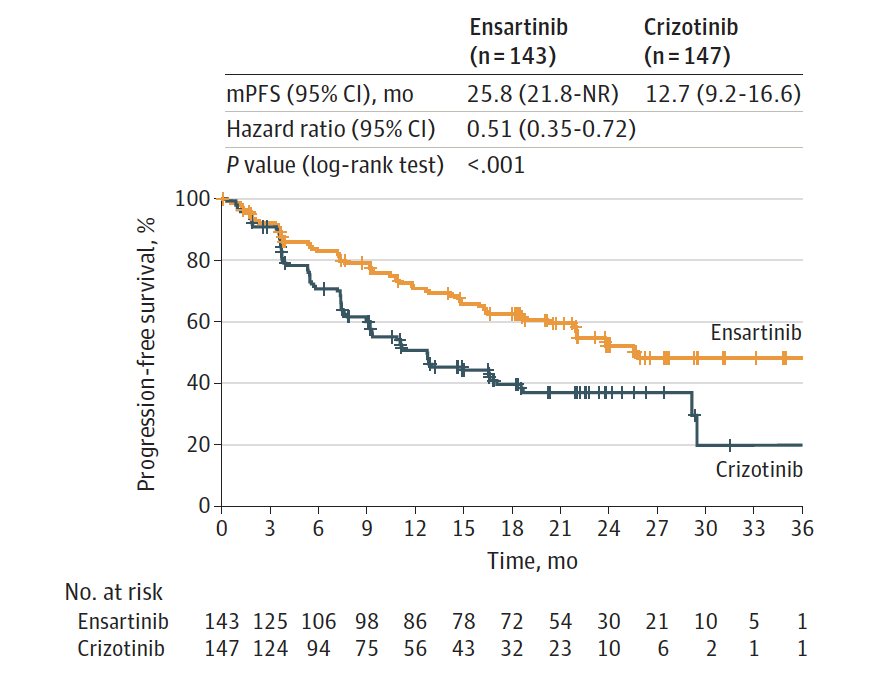 Courtesy of Jessica J Lin, MD
Lorlatinib in Metastatic ALK+ NSCLC: Phase III CROWN Trial
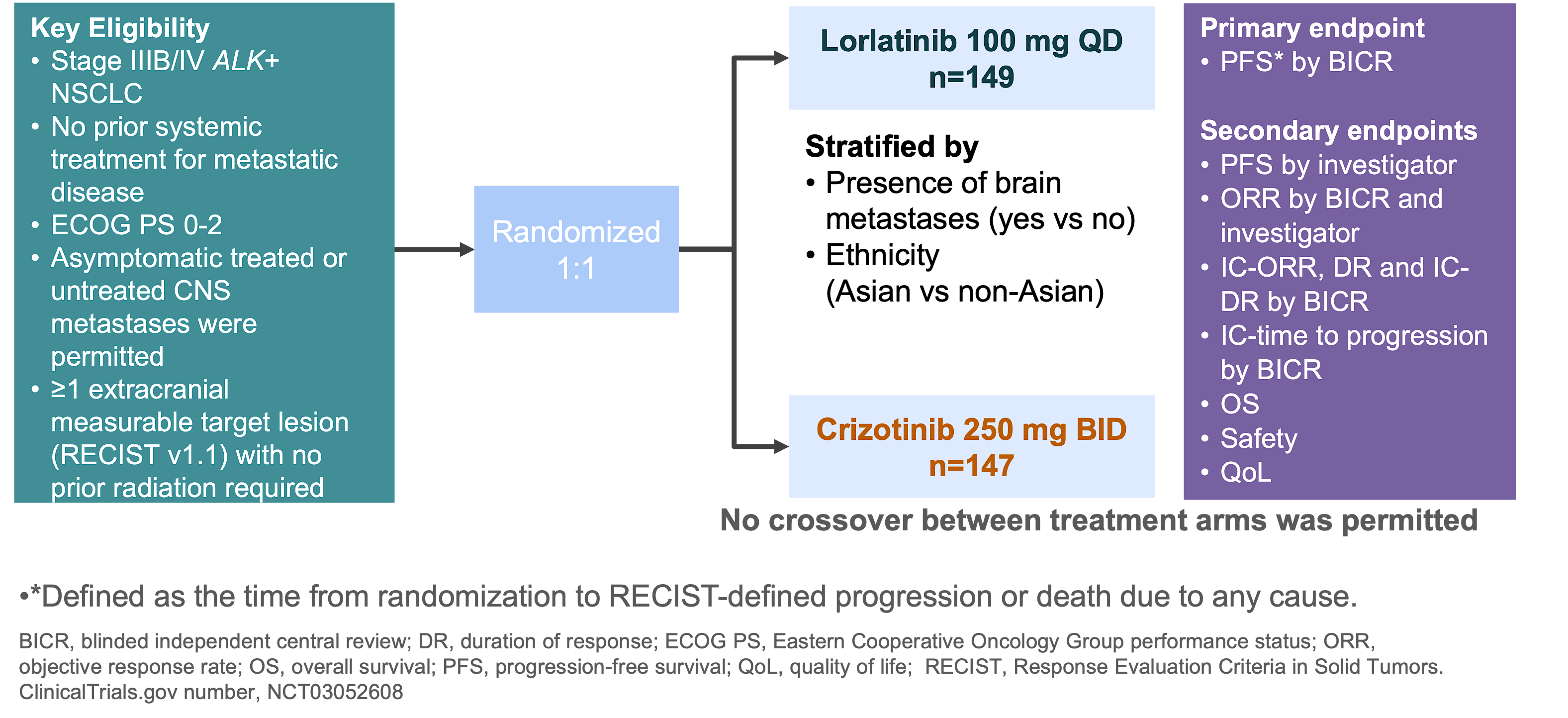 Solomon B et al., ESMO 2020
Courtesy of Jessica J Lin, MD
Lorlatinib in Metastatic ALK+ NSCLC: CROWN Trial 5-Year Outcomes Update
PFS 
(investigator assessment)
Time to intracranial progression
(investigator assessment)
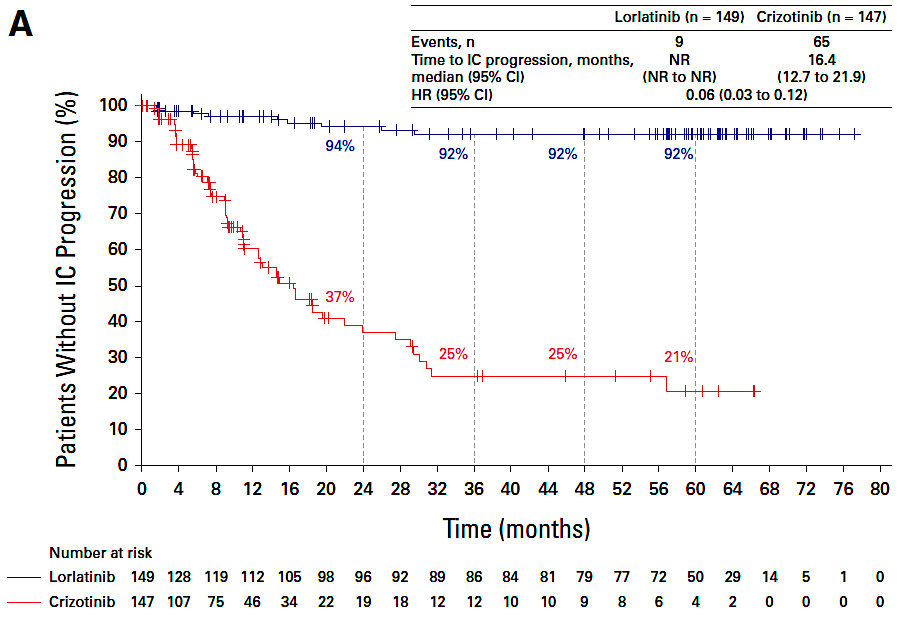 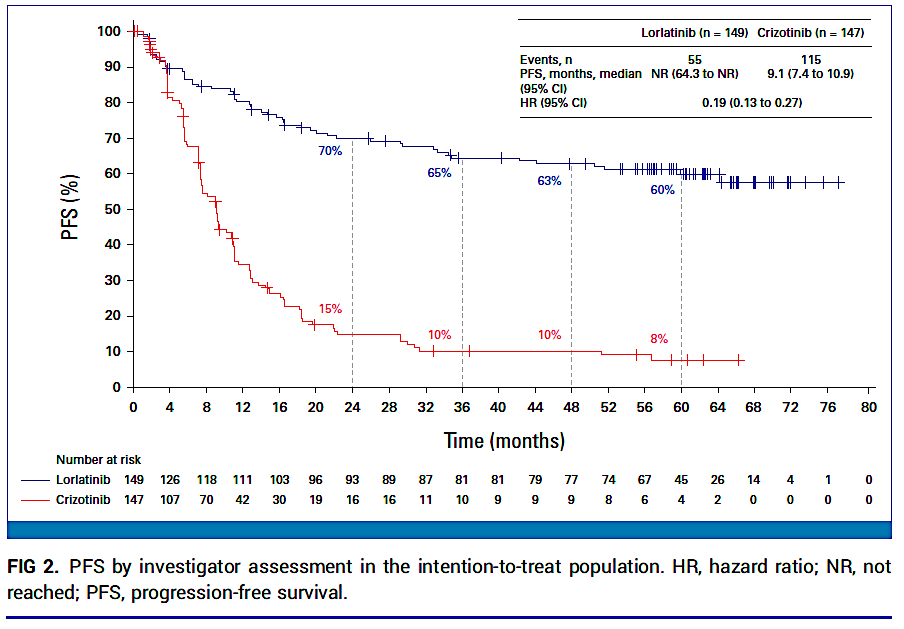 Courtesy of Jessica J Lin, MD
Solomon B et al., J Clin Oncol 2024;42(29):3400-9
Lorlatinib in Metastatic ALK+ NSCLC: CROWN Trial 5-Year Outcomes Update
PFS 
(investigator assessment)
Time to intracranial progression
(investigator assessment)
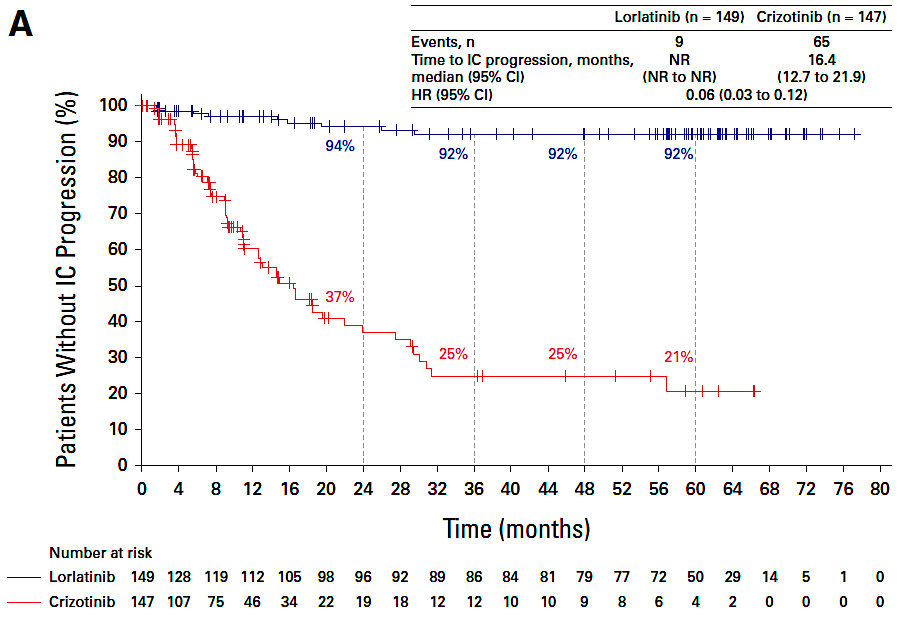 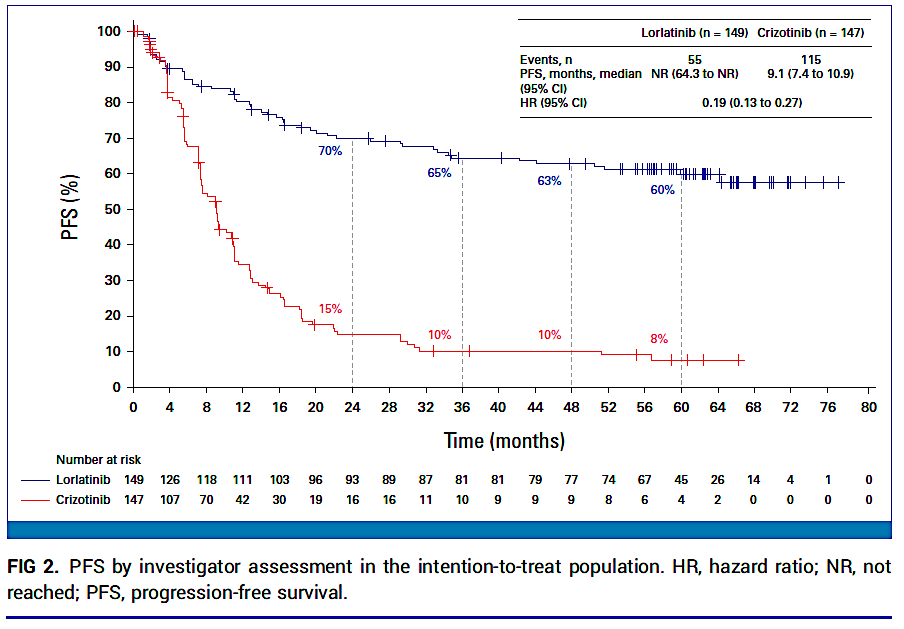 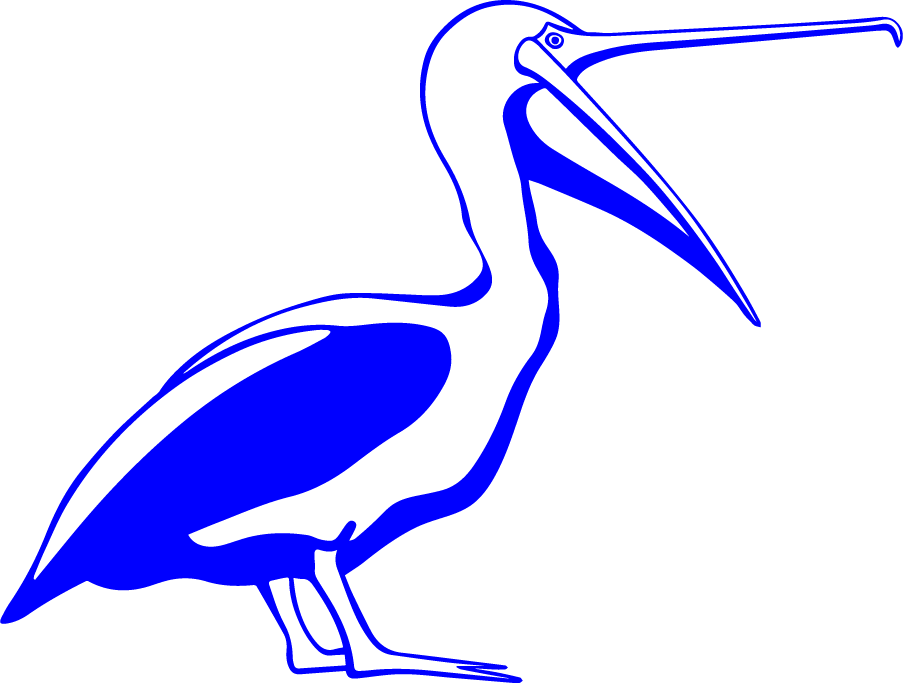 Courtesy of Jessica J Lin, MD
Solomon B et al., J Clin Oncol 2024;42(29):3400-9
Lorlatinib in Metastatic ALK+ NSCLC: CROWN Trial 5-Year Safety Update
With long exposure to lorlatinib, no new safety signals emerged, and treatment discontinuation remained low after 5 years of follow-up 
With lorlatinib, all-cause AEs led to permanent discontinuation in 11% of patients; in 5%, these AEs were treatment related1
In patients who did not discontinue, AEs were efficiently managed with active measures including dose modifications
Dose reduction (in the first 16 weeks) did not affect efficacy of lorlatinib1
AE, adverse event.  1. Solomon BJ, et al. J Clin Oncol. 2024 May 31:JCO2400581.
Solomon B et al., J Clin Oncol 2024;42(29):3400-9
Bauer T et al., WCLC 2024
Courtesy of Jessica J Lin, MD
Lorlatinib in Metastatic ALK+ NSCLC: CROWN Trial 5-Year Safety Update, AE Kinetics
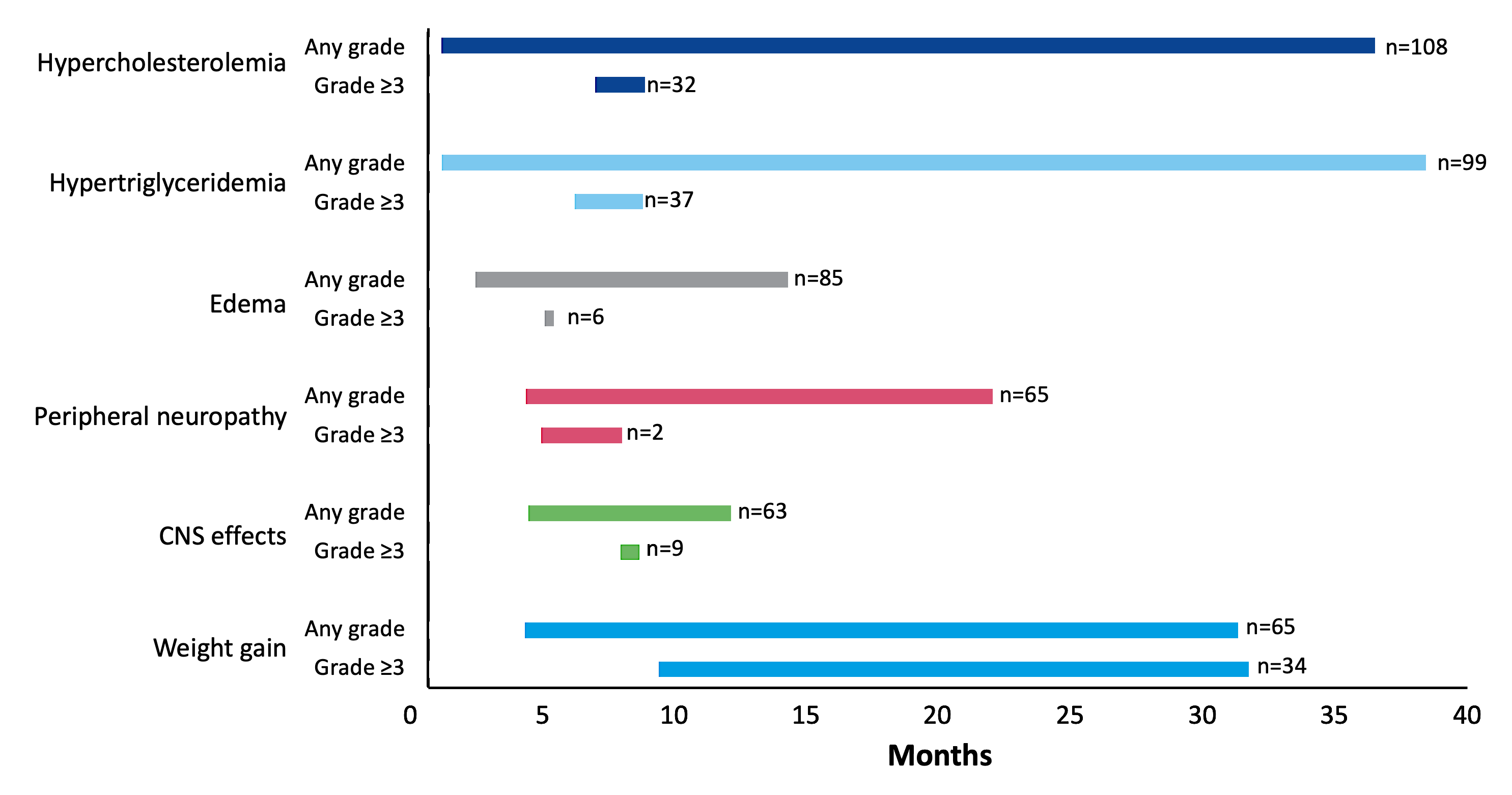 Bauer T et al., WCLC 2024
Courtesy of Jessica J Lin, MD
Lorlatinib in Metastatic ALK+ NSCLC: CROWN Trial 5-Year Safety Update, AE Management
Hyperlipidemia
CNS Adverse Events
Weight gain
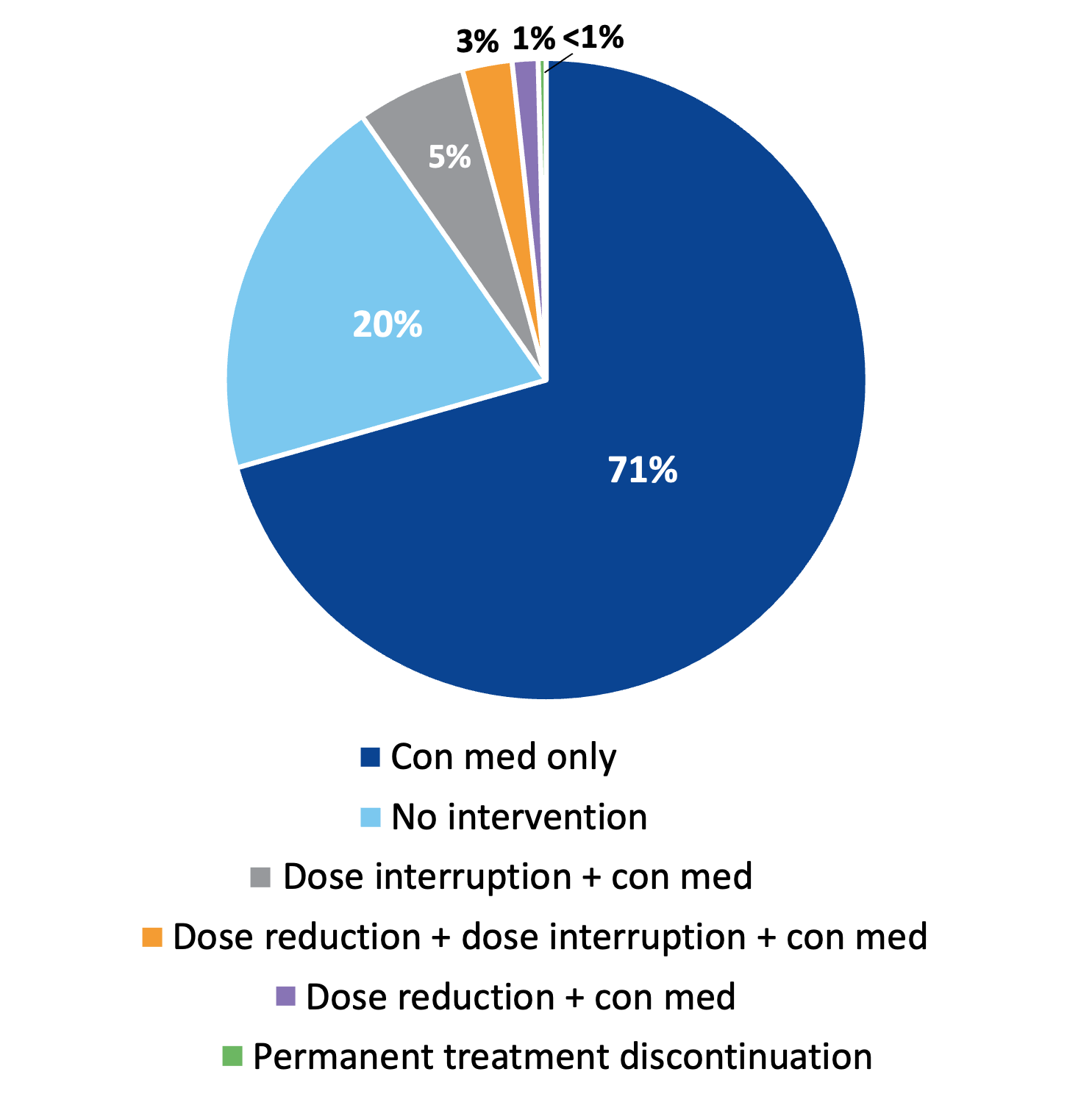 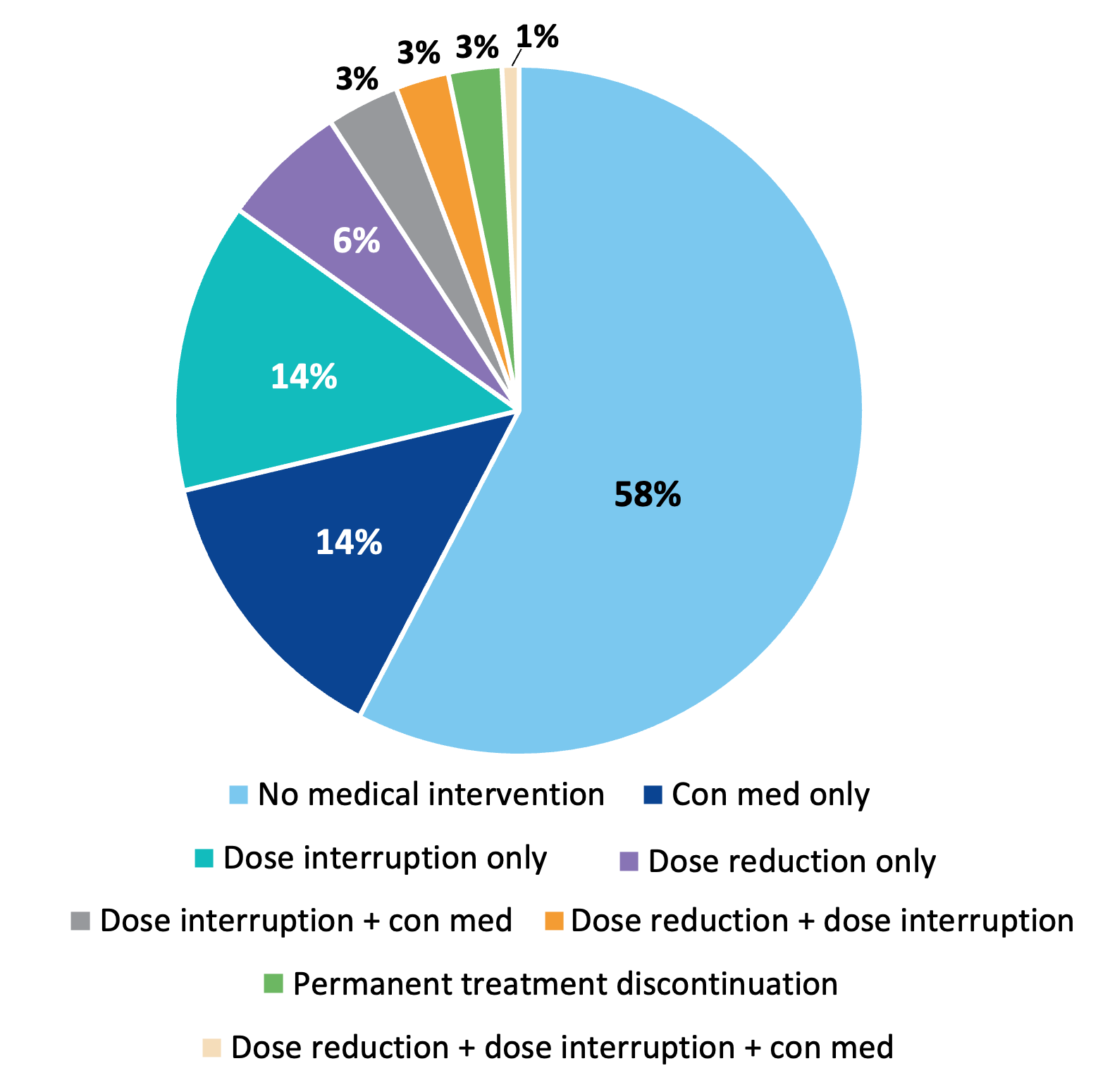 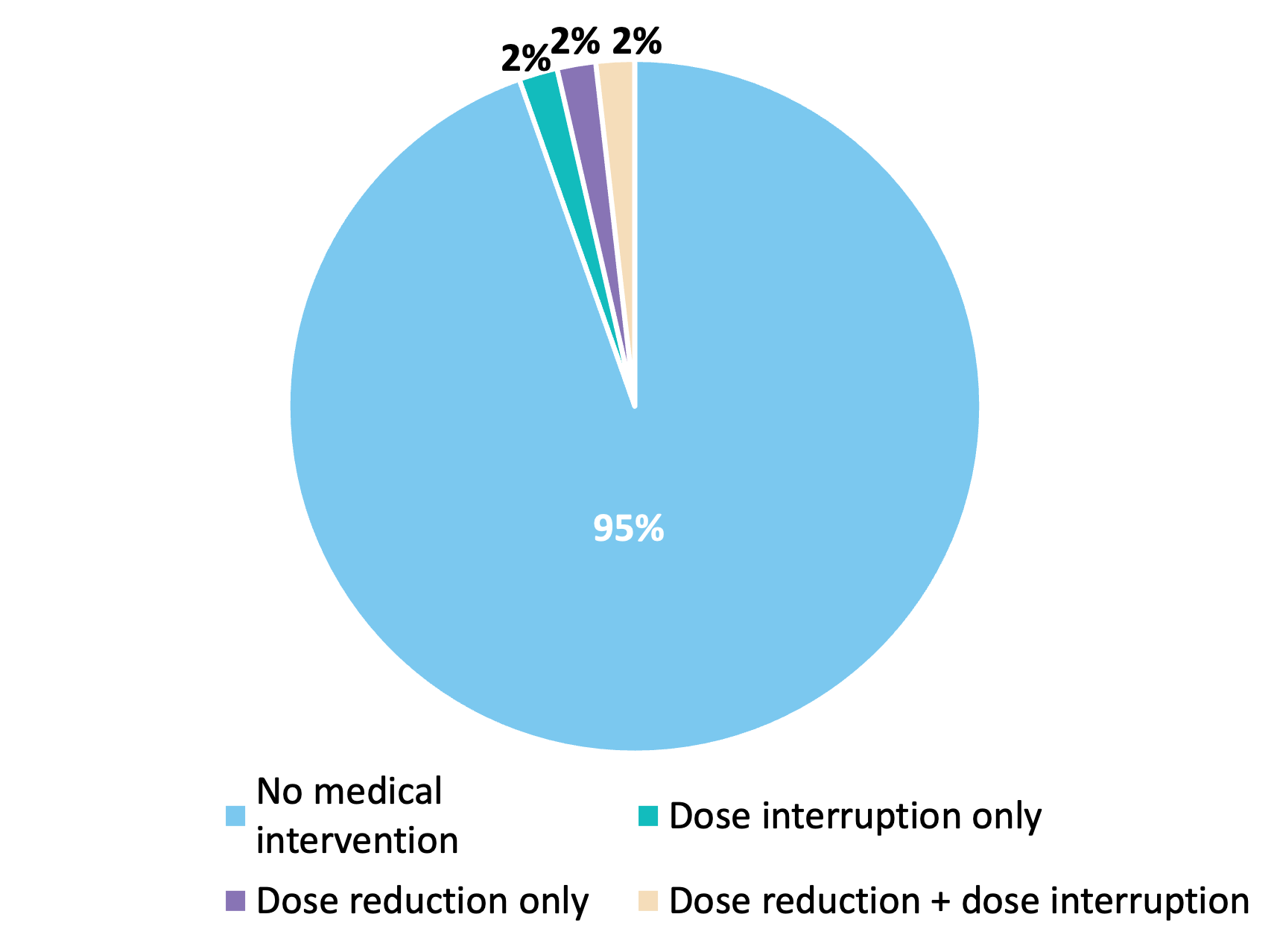 Bauer T et al., WCLC 2024
Courtesy of Jessica J Lin, MD
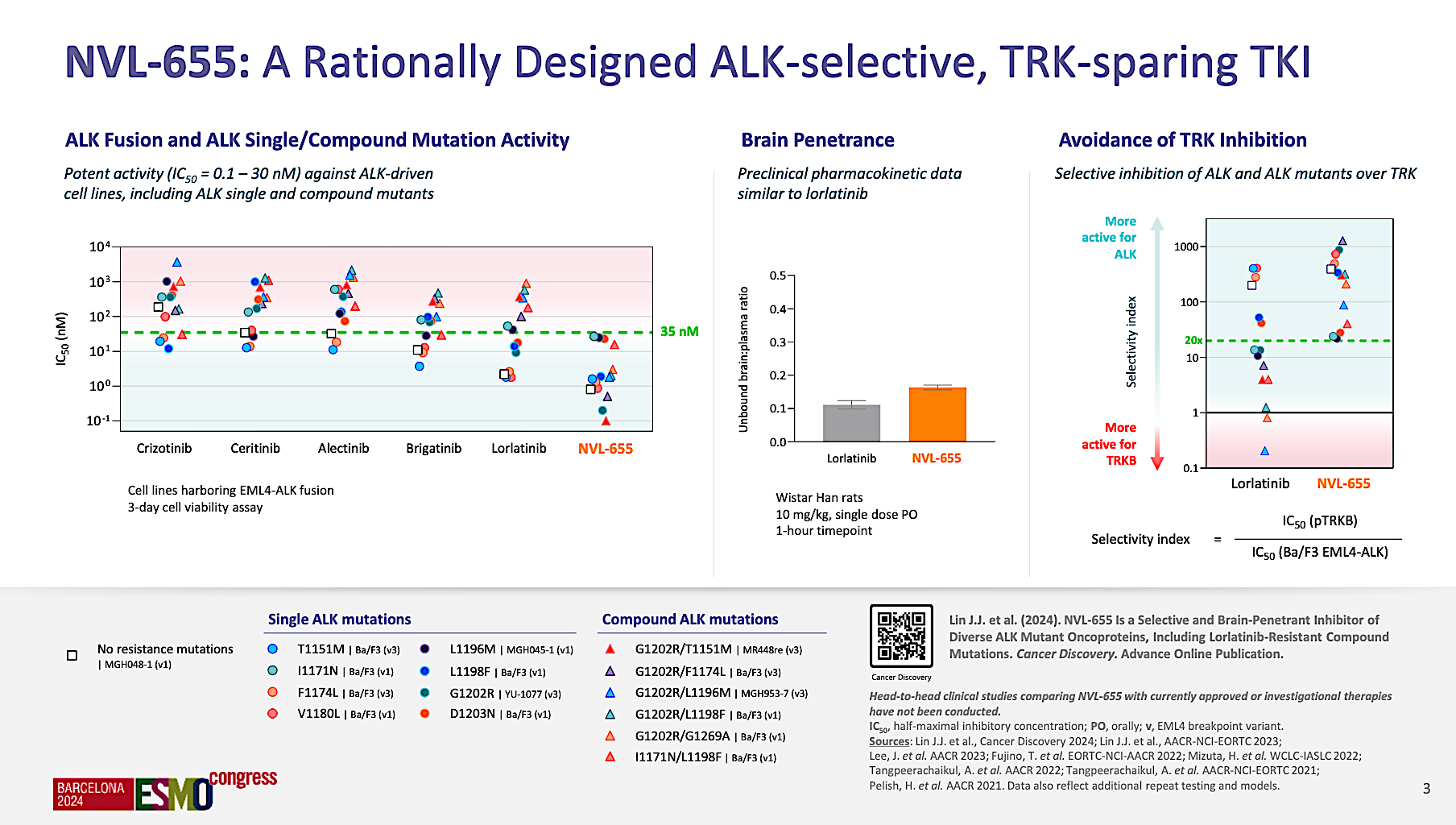 Drilon A et al. ESMO 2024;Abstract 1253O.
NVL-655 (Neladalkib) in Metastatic ALK+ NSCLC:Phase I/II ALKOVE-1 Trial
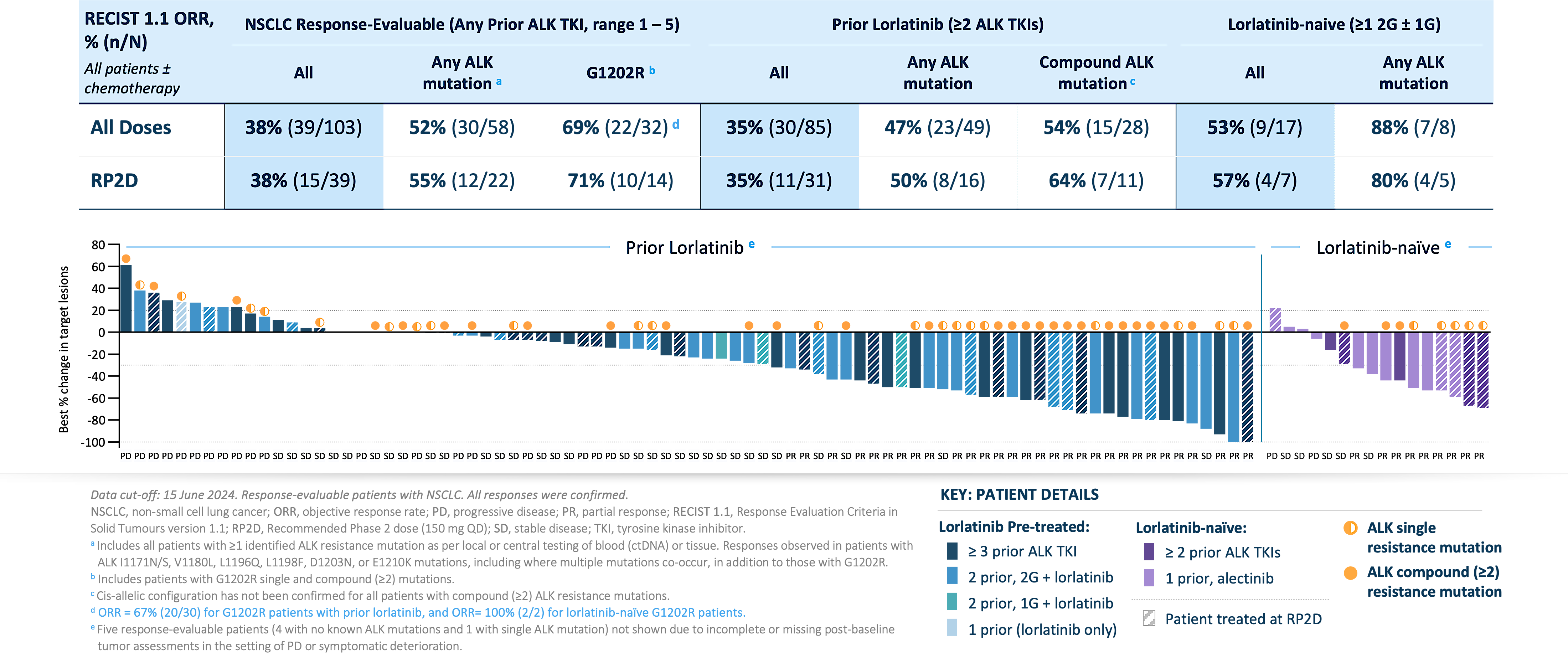 Drilon A et al., ESMO 2024
Courtesy of Jessica J Lin, MD
NVL-655 (Neladalkib) in Metastatic ALK+ NSCLC:Phase I/II ALKOVE-1 Trial
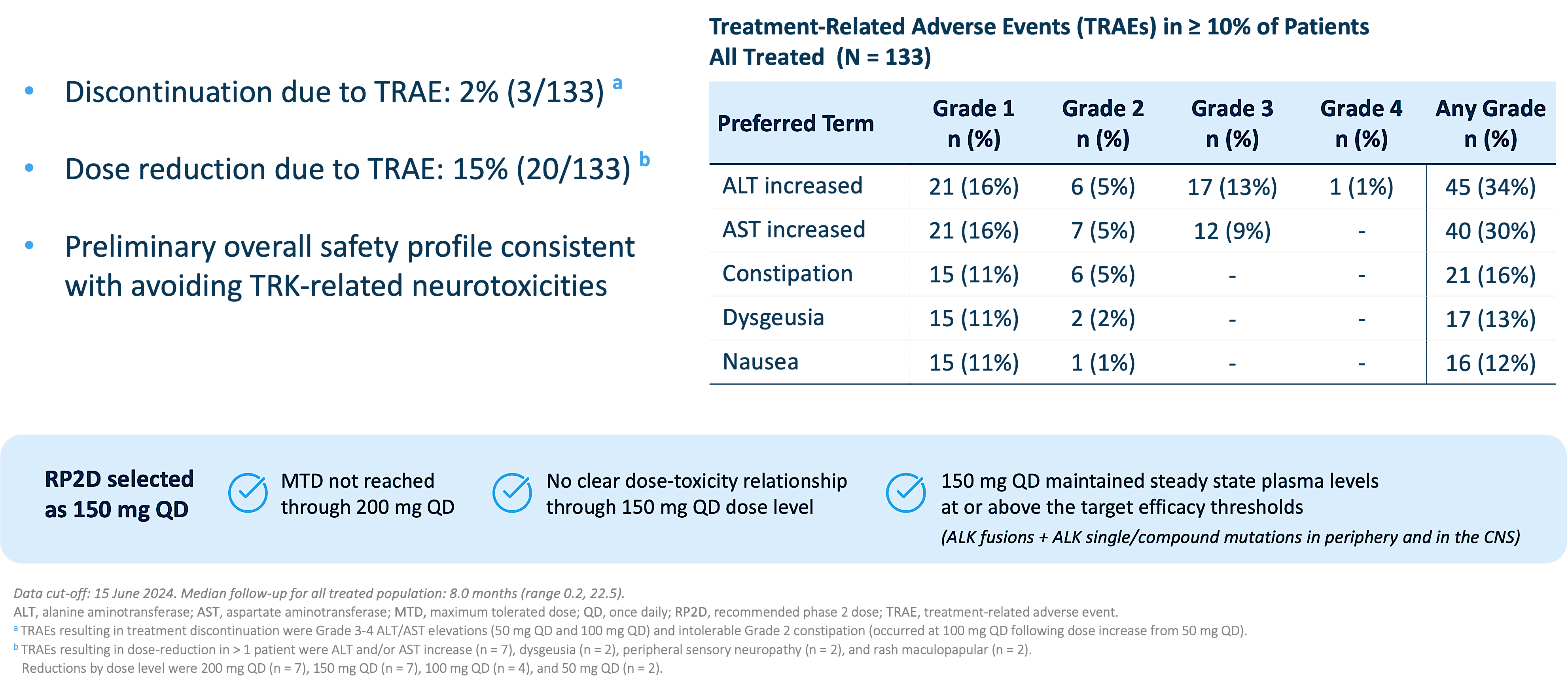 Drilon A et al., ESMO 2024
Courtesy of Jessica J Lin, MD
Treatment of Metastatic ALK+ NSCLC: My Take
Multiple 2nd-/3rd-generation ALK TKIs are FDA-approved (and listed as NCCN category 1) as initial therapy for metastatic ALK+ NSCLC
The 5-year analyses of CROWN affirm lorlatinib as SOC first-line treatment for metastatic ALK+ NSCLC, with the longest PFS and time to intracranial progression reported to date amongst ALK inhibitors
4th-generation ALK TKI NVL-655 is demonstrating encouraging activity and tolerability in a heavily pre-treated patient population 
Remaining questions:
How will the prolonged PFS outcomes impact OS outcomes on ALK TKIs in patients? 
What is the landscape of mechanisms of resistance to first-line lorlatinib therapy and how does this shape subsequent treatments post-lorlatinib?
Courtesy of Jessica J Lin, MD
Bringing ALK-Targeted Therapy to Early-Stage Disease: Phase III ALINA Trial of Alectinib
Resected Stage IB (≥4cm)–IIIA ALK+ NSCLC 
per UICC/AJCC 7th edition
Other key eligibility criteria: 
ECOG PS 0–1
Eligible to receive platinum-based chemotherapy
Adequate end-organ function
No prior systemic cancer therapy
Stratification factors:
Stage: IB (≥ 4cm) vs II vs IIIA
Race: Asian vs non-Asian
Alectinib600 mg BID
2 years
Recurrence
Further treatments at investigator’s choice and survival follow-up
R1:1
Platinum-based chemotherapy†
Q3W; 4 cycles
Recurrence
N=257
Disease assessments (including brain MRI)§  were conducted: at baseline, every 12 weeks for year 1–2, every  24 weeks for year 3–5, then annually
Primary endpoint
DFS per investigator,‡ tested hierarchically:
Stage II–IIIA → ITT (Stage IB–IIIA)
Other endpoints
CNS disease-free survival
OS
Safety
Solomon B et al., ESMO 2024
Courtesy of Jessica J Lin, MD
Bringing ALK TKI Alectinib to Early-Stage Disease: ALINA Trial DFS Results
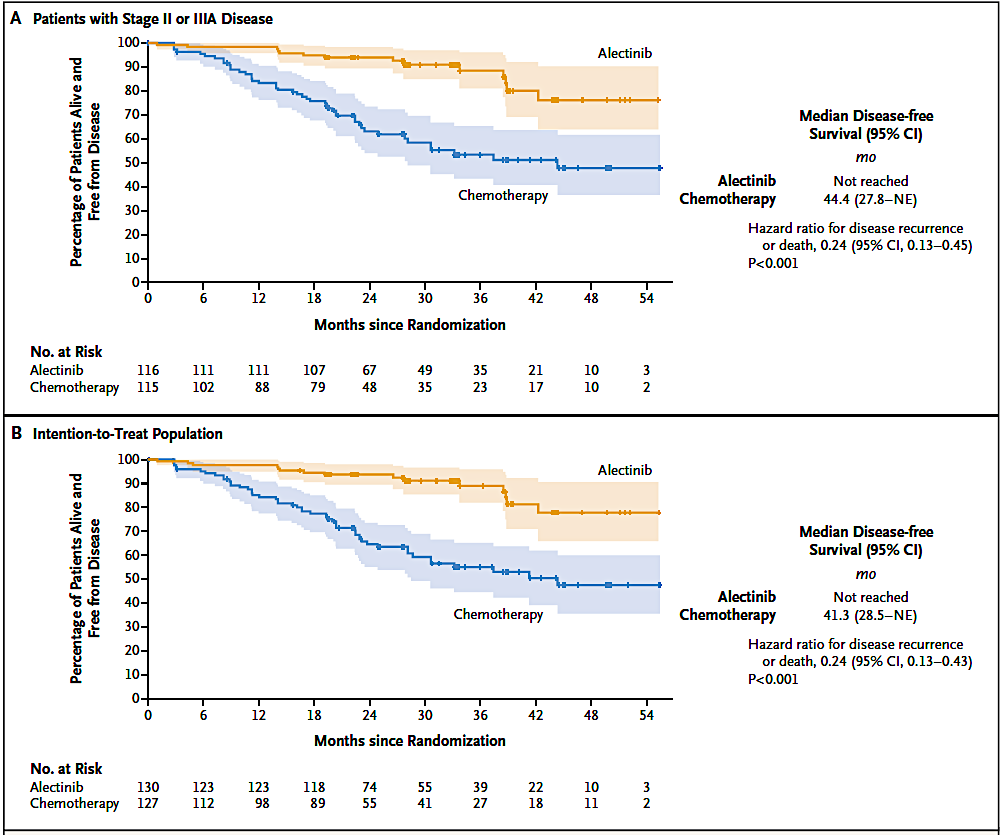 Wu YL et al., N Engl J Med 2024;390(14):1265-76
Courtesy of Jessica J Lin, MD
Safety Data from ALINA
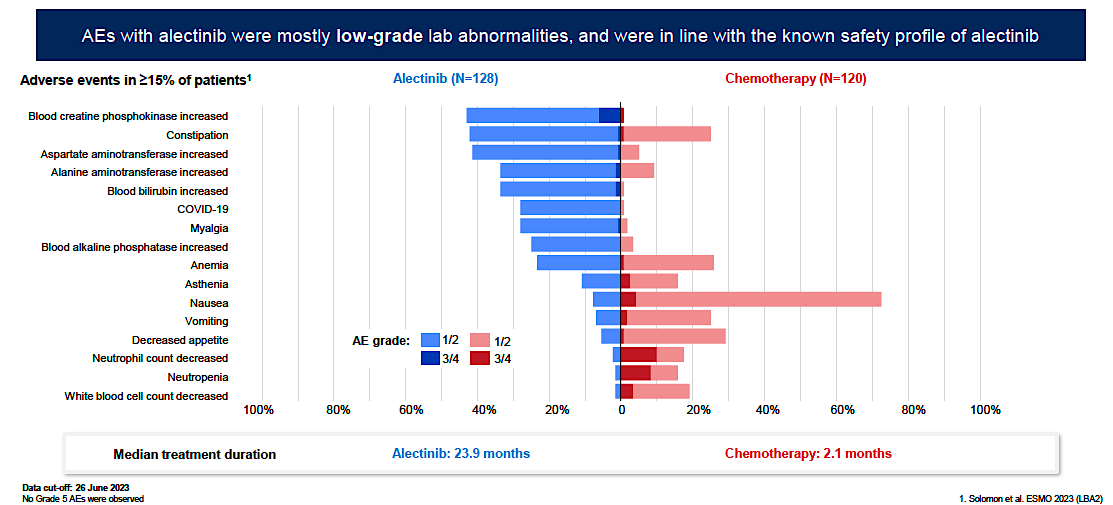 Courtesy of Jessica J Lin, MD
Horinuchi H et al., WCLC 2024
Safety Data from ALINA
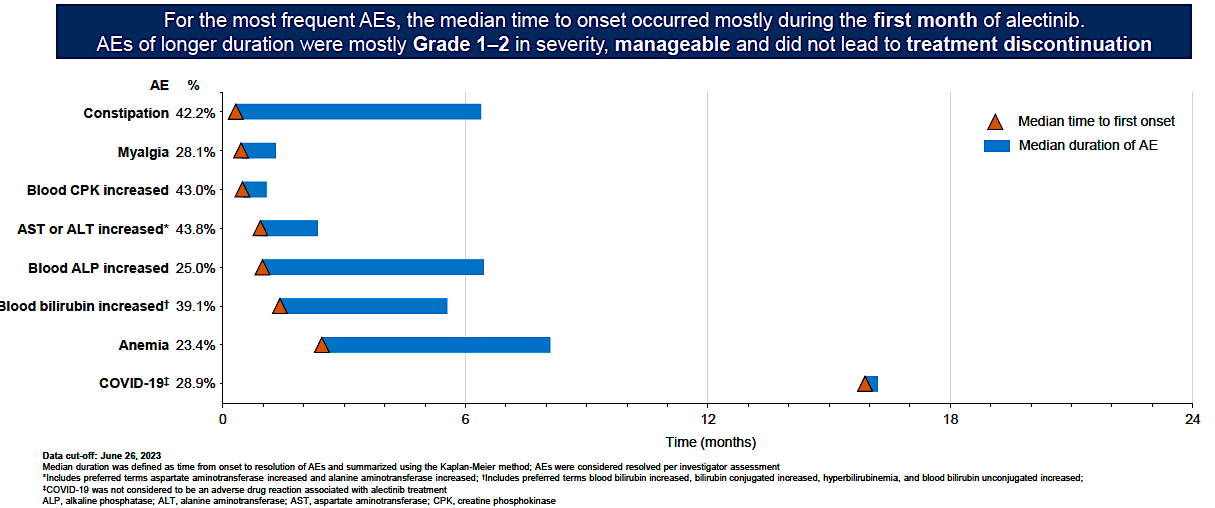 Blood
Horinuchi H et al., WCLC 2024
Courtesy of Jessica J Lin, MD
Adjuvant ALK TKI for Resected ALK+ NSCLC: My Take
Adjuvant alectinib is SOC for resected ALK+ NSCLC (FDA- and EMA-approved; NCCN category 1 recommendation)
Biomarker testing is essential for all stages of NSCLC
Remaining questions:
What is the optimal duration of adjuvant ALK TKI? 
Who should receive adjuvant chemotherapy prior to (or with) an ALK TKI: all, a subset, or none? 
Is there a role for ALK-targeted therapy in the neoadjuvant/perioperative setting or after concurrent chemoradiation?
Courtesy of Jessica J Lin, MD
What is the current role of ensartinib?
Is alectinib still being used in first-line treatment, and in what situations is that reasonable?
Which preexisting neurologic or psychiatric conditions should preclude the use of lorlatinib? How do neurologic toxicities of lorlatinib present, and how can these be prevented or ameliorated?
Why do people gain weight on lorlatinib, and how can this be prevented and managed?
Regulatory and reimbursement issues aside, which systemic therapy would you most likely recommend for a patient with PD-L1-negative, ALK-positive metastatic NSCLC who experienced disease progression on first-line lorlatinib?
In the adjuvant setting, what stage disease will lead you to recommend adjuvant alectinib? What about chemotherapy?
What duration of adjuvant therapy is optimal? Where does dose reduction fit in?
For which of these alterations (other than ALK and EGFR) is targeted treatment a reasonable consideration for localized disease? For which alterations would you use targeted therapy in the adjuvant setting? What about postchemoradiation for unresectable locally advanced disease?
For which of these alterations (other than ALK and EGFR) is targeted treatment without radiation therapy a reasonable consideration for a patient with untreated brain metastases?
Year in Review: Targeted Therapies Beyond EGFR for Non-Small Cell Lung Cancer (NSCLC)
INTRODUCTION: AGAs (Actionable Genomic Alterations)
MODULE 1: ALK
MODULE 2: ROS1
MODULE 3: HER2
MODULE 4: RET 
MODULE 5: NTRK
MODULE 6: MET
MODULE 7: BRAF
MODULE 8: KRAS G12C
MODULE 9: NRG1
MODULE 10: Novel Targeted Strategies
NCCN Recommendations For the Management of Metastatic ROS1+ NSCLC
ROS1 Fusion Identified
ROS1 fusion identified prior to 1L systemic therapy
ROS1 fusion identified during 1L systemic therapy
Complete planned systemic therapy (including maintenance therapy), or interrupt then→
Preferred
Crizotinib
Entrectinib 
Repotrectinib

Other recommended
Ceritinib
Crizotinib (preferred)
Entrectinib (preferred)
Repotrectinib (preferred)
Ceritinib
NCCN Guidelines: NSCLC, version 3.2025. nccn.org.
Courtesy of Jessica J Lin, MD
First-Generation ROS1 TKIs Crizotinib and Entrectinib
Crizotinib1,2
Entrectinib3
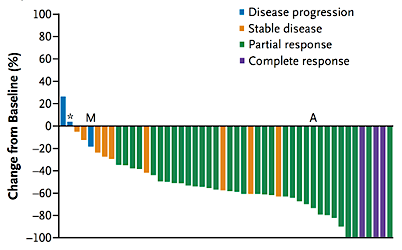 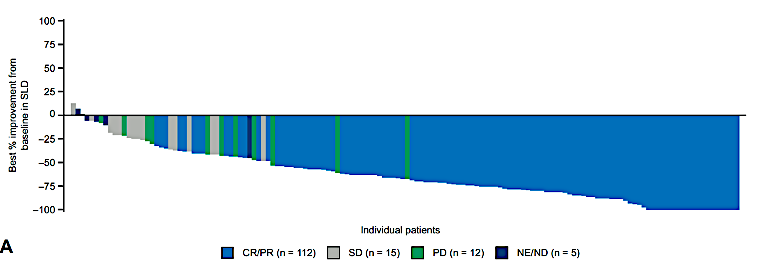 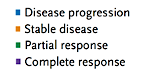 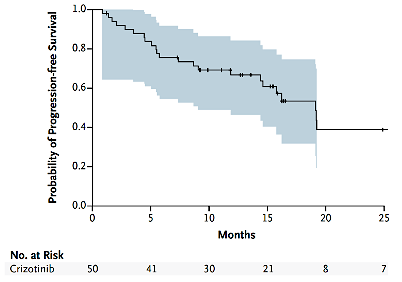 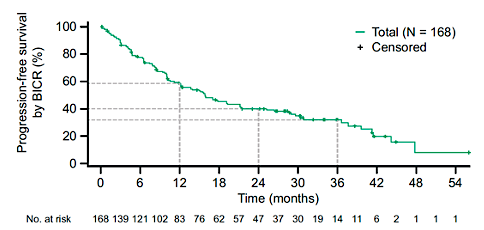 1. Shaw AT et al. N Engl J Med. 2014;371(21):1963-1971. 2. Shaw AT et al. Ann Oncol. 2019;30(7):1121-1126. 3. Drilon A et al. JTO Clin Res Rep. 2022;3(6):100332
Courtesy of Jessica J Lin, MD
Repotrectinib in Metastatic ROS1+ NSCLC:Phase I/II TRIDENT-1 Update(median follow-up 33.9 mo)
PFS
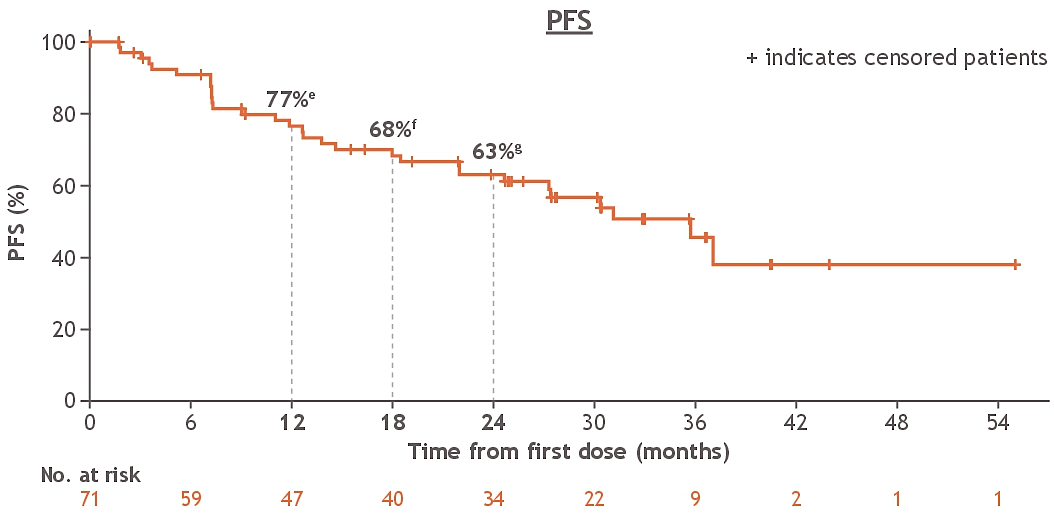 Median: 35.7 mo (24.6-NE)
Change in tumor burden per BICR
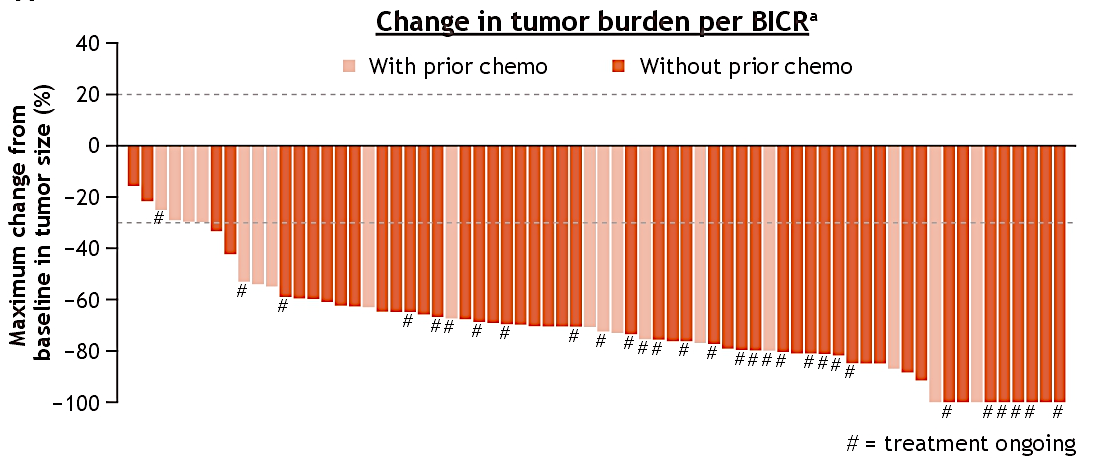 DOR
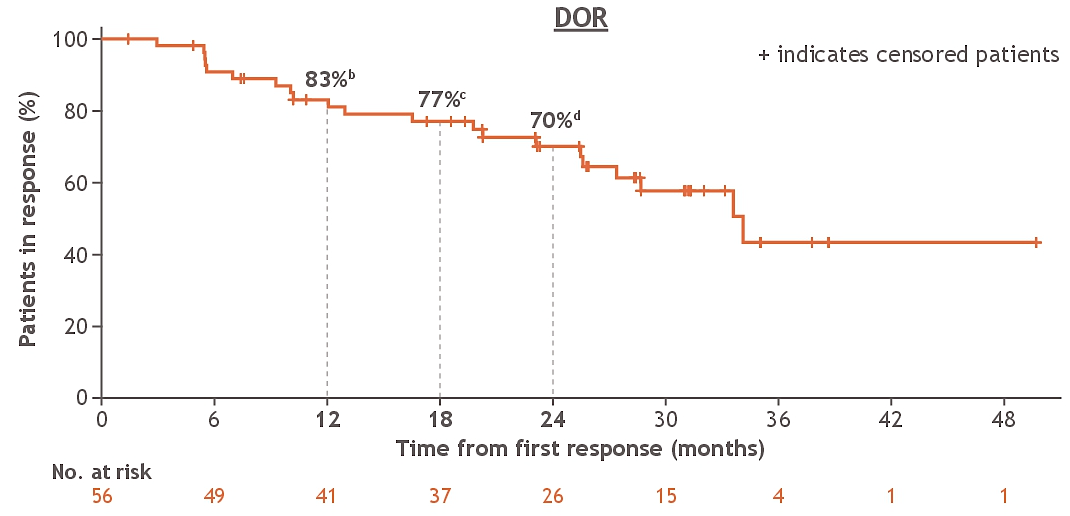 Median: 34.1 mo (27.4-NE)
CNS Efficacy
IC-ORR 89% (95% CI, 52-100) (n=9)
For n=53 without baseline brain metastases, 91% alive and free of IC progression at 12 months; 86% alive and free of IC progression at 24 months
Courtesy of Jessica J Lin, MD
Drilon A et al., ASCO 2024
Treatment Patterns After First-Line Repotrectinib in TRIDENT-1
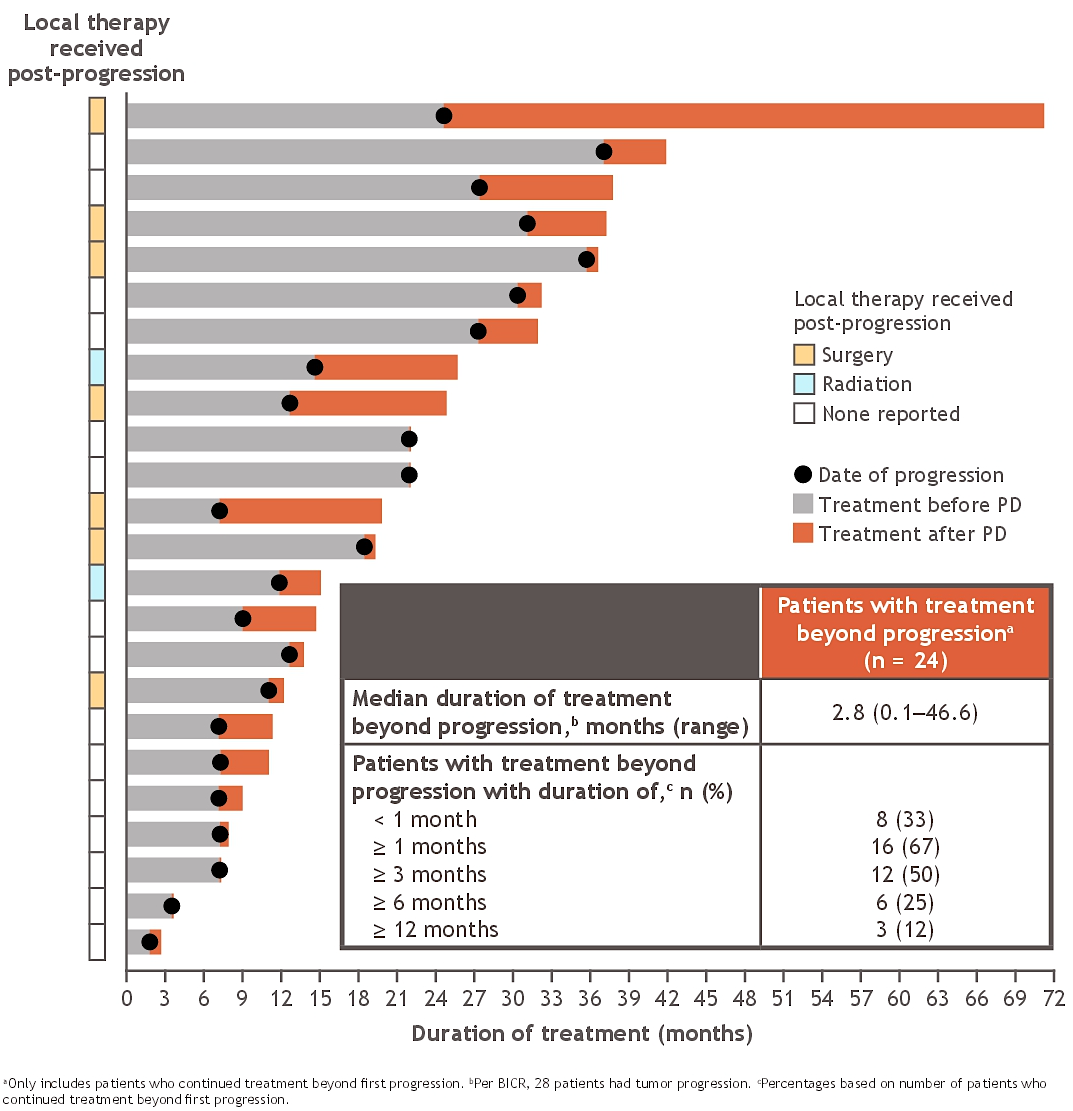 Of 42 patients who discontinued repotrectinib for any reason, 24 received a subsequent therapy
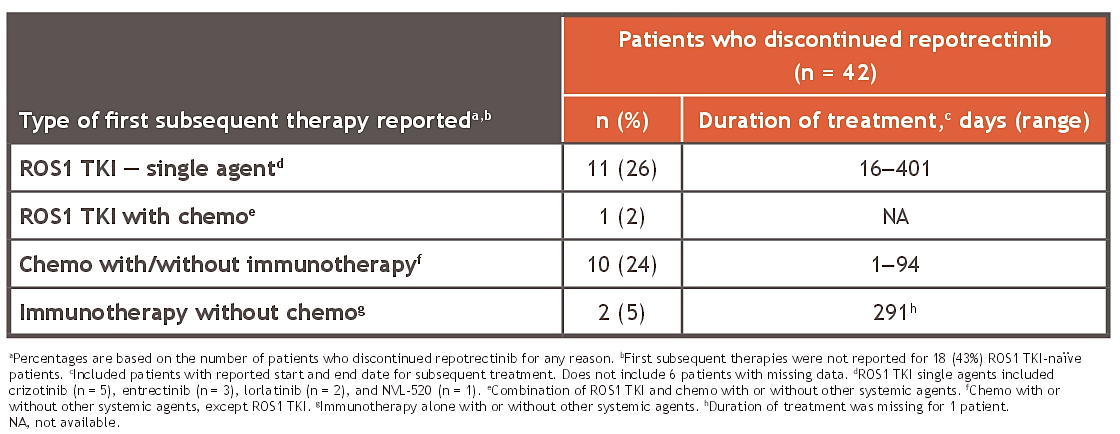 Courtesy of Jessica J Lin, MD
Drilon A et al., ASCO 2024
Zidesamtinib (NVL-520) in ROS1+ NSCLC:Phase I/II ARROS-1 Trial, Preliminary Efficacy
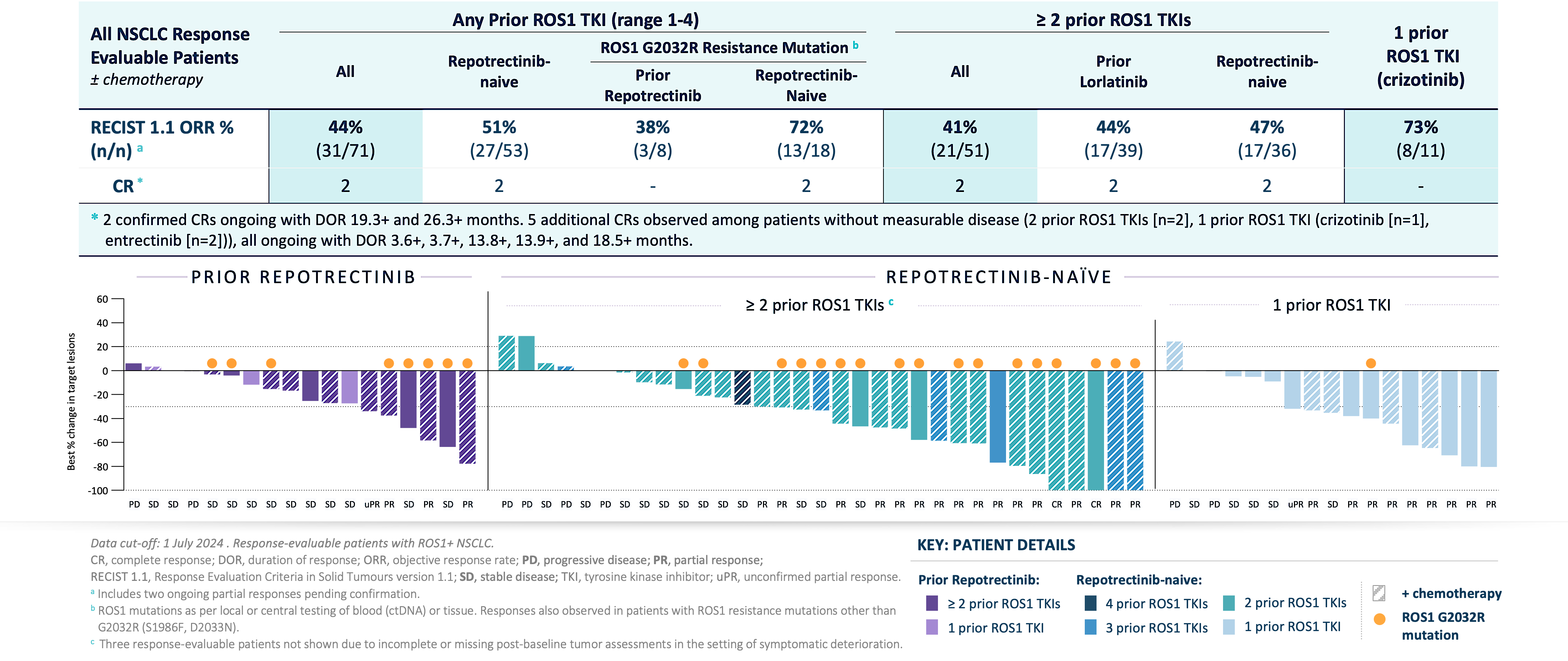 Besse B et al., ESMO 2024
Courtesy of Jessica J Lin, MD
Zidesamtinib (NVL-520) in ROS1+ NSCLC:Phase I/II ARROS-1 Trial, Safety Profile
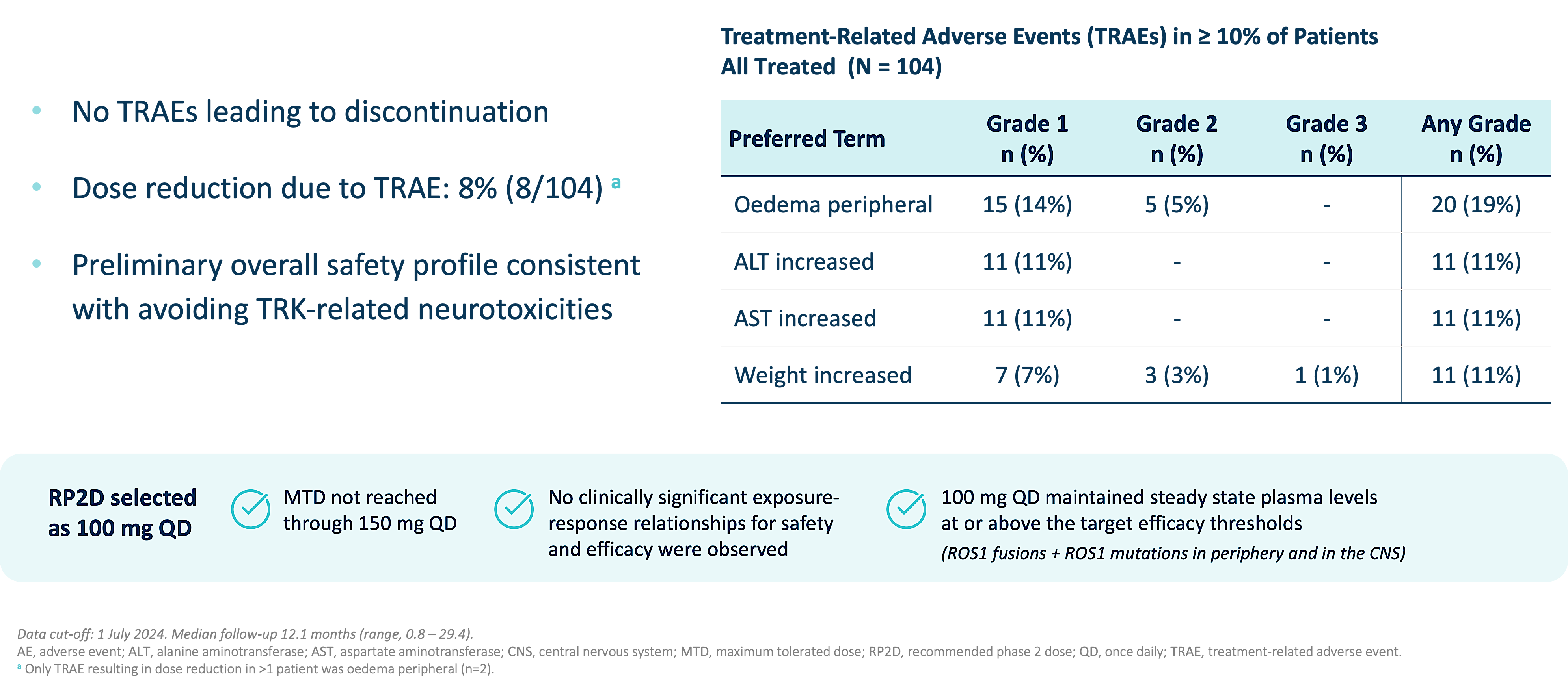 Besse B et al., ESMO 2024
Courtesy of Jessica J Lin, MD
Taletrectinib in Metastatic ROS1+ NSCLC:Global Phase II TRUST-II Trial
TKI-Naive
TKI-Pretreated
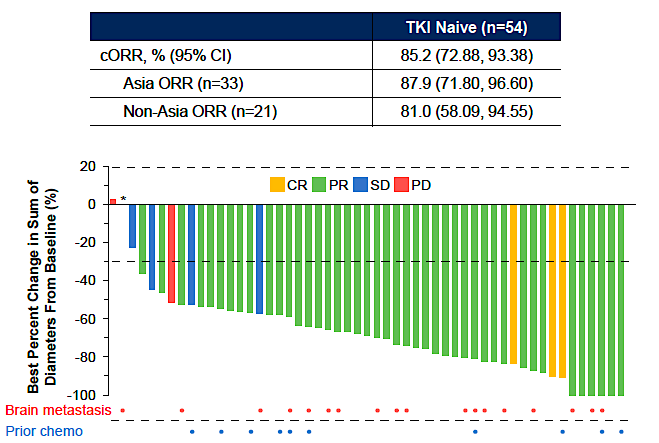 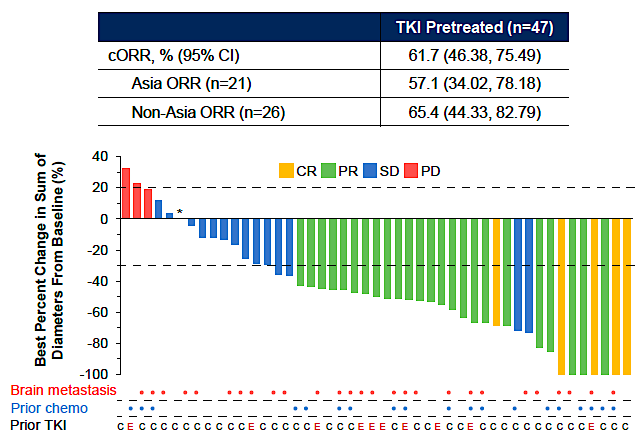 Liu G et al., WCLC 2024
Courtesy of Jessica J Lin, MD
Taletrectinib in Metastatic ROS1+ NSCLC:Safety Data from TRUST-II
TEAEs in ≥15% of Patients (N=159)
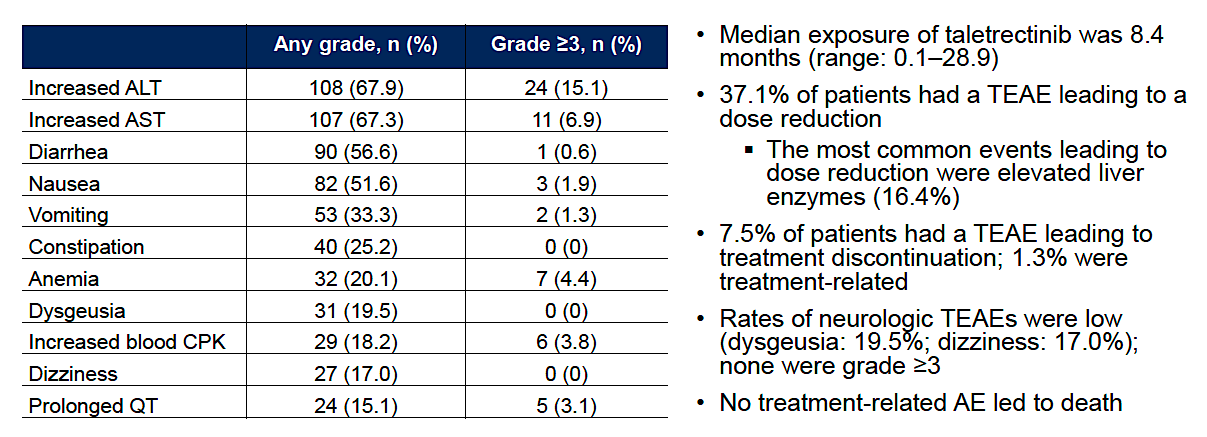 Liu G et al., WCLC 2024
Courtesy of Jessica J Lin, MD
Treatment of Metastatic ROS1+ NSCLC: My Take
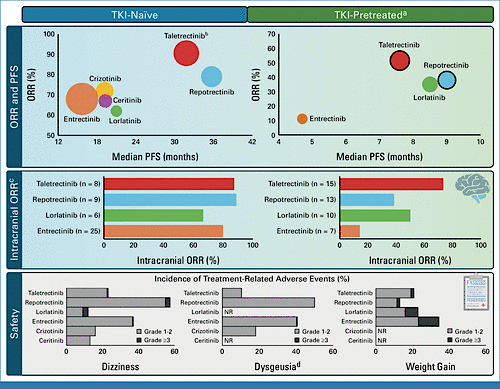 Currently, repotrectinib is the only FDA-approved next-generation ROS1 TKI for ROS1+ NSCLC
The landscape of first- and later-line ROS1 TKIs continues to actively evolve with next-generation agents
Considerations in selecting the first-line agent include systemic and CNS efficacy, tolerability (such as TRK inhibition-mediated side effects), and access to therapy
Waliany S et al., J Clin Oncol 2024;42(22):2622-7
Courtesy of Jessica J Lin, MD
How do you select first-line therapy currently, and how do you indirectly compare approved agents?
How do zidesamtinib and taletrectinib compare to available agents?
Regulatory and reimbursement issues aside, which systemic therapy would you most likely recommend for a patient with ROS1-positive metastatic NSCLC who progressed on first-line repotrectinib?
Year in Review: Targeted Therapies Beyond EGFR for Non-Small Cell Lung Cancer (NSCLC)
INTRODUCTION: AGAs (Actionable Genomic Alterations)
MODULE 1: ALK
MODULE 2: ROS1
MODULE 3: HER2
MODULE 4: RET 
MODULE 5: NTRK
MODULE 6: MET
MODULE 7: BRAF
MODULE 8: KRAS G12C
MODULE 9: NRG1
MODULE 10: Novel Targeted Strategies
ERBB2 (HER2) mutations in NSCLC
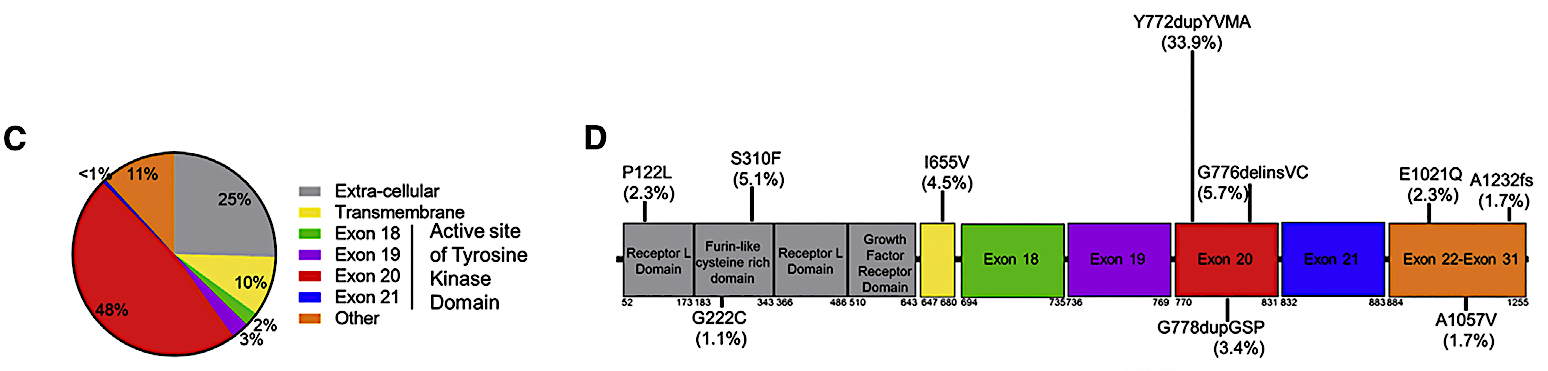 Robichaux, et al. Cancer Cell 2019
Courtesy of Joel W Neal, MD, PhD
T-DXd for HER2-mutant (DESTINY-Lung02)
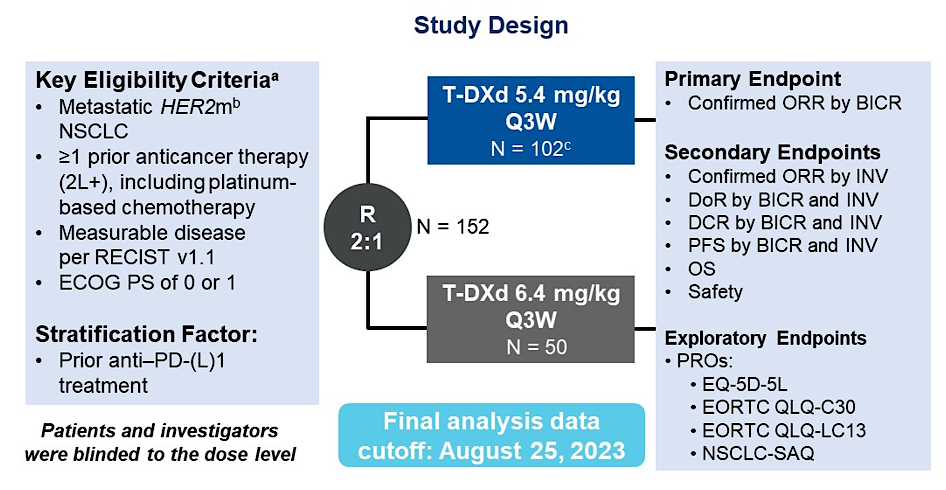 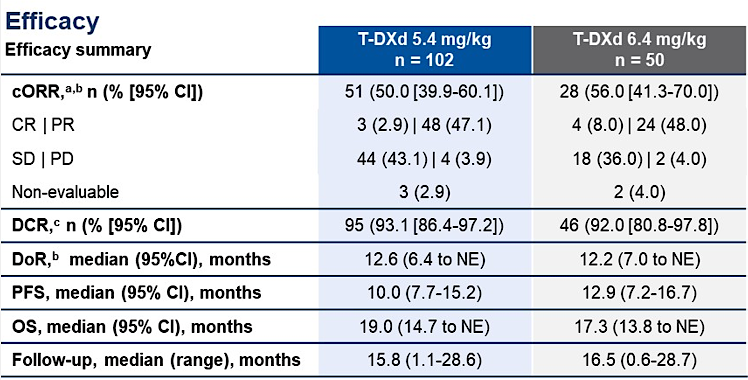 Janne ASCO 2024
Courtesy of Joel W Neal, MD, PhD
HER2 immunohistochemistry in LUAD
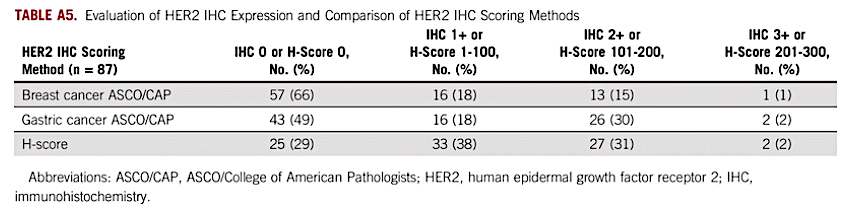 Tan et al, JCO Precision Oncol 2022
Courtesy of Joel W Neal, MD, PhD
T-DXd for HER2-IHC+ (DESTINY-Lung01)
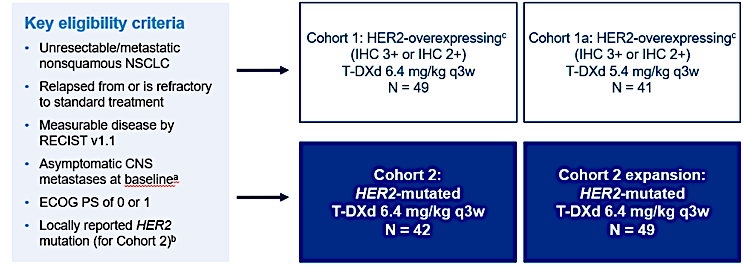 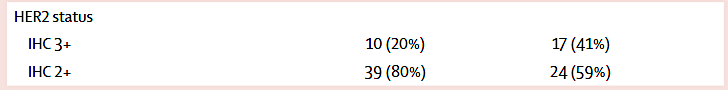 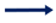 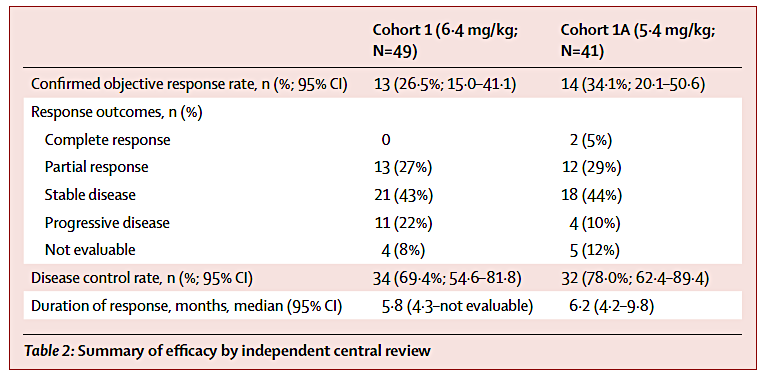 Smit Lancet Oncol 2024
Courtesy of Joel W Neal, MD, PhD
T-DXd for HER2-IHC+ (DESTINY-Lung01)
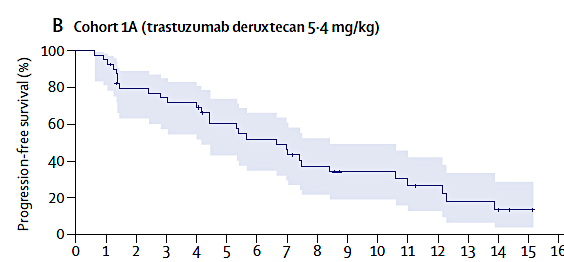 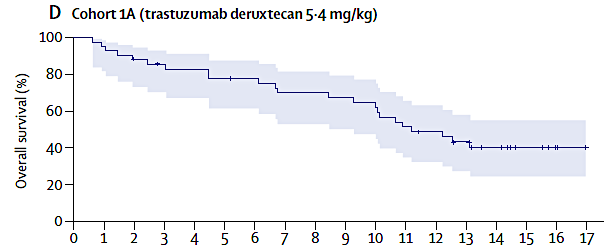 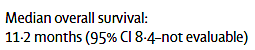 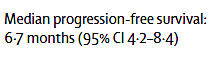 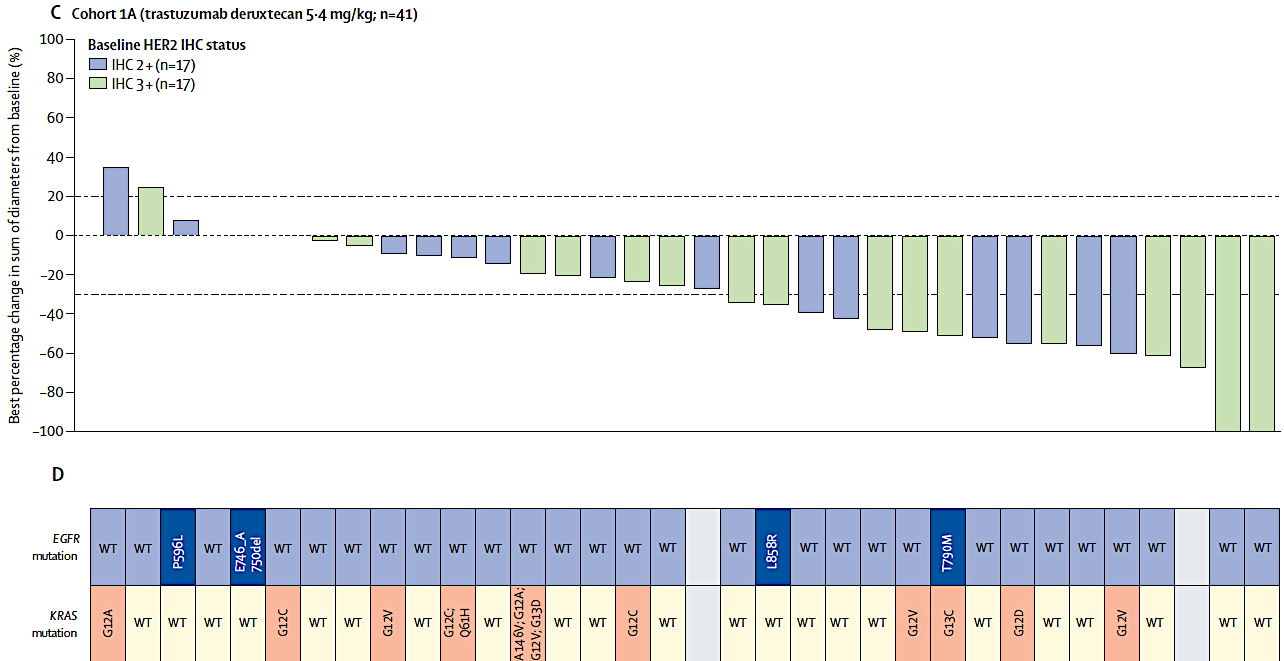 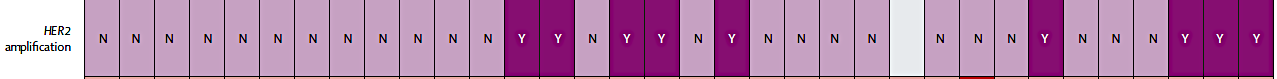 Smit Lancet Oncol 2024
Courtesy of Joel W Neal, MD, PhD
T-DXd for HER2 Overexpression (DESTINY-Lung03)
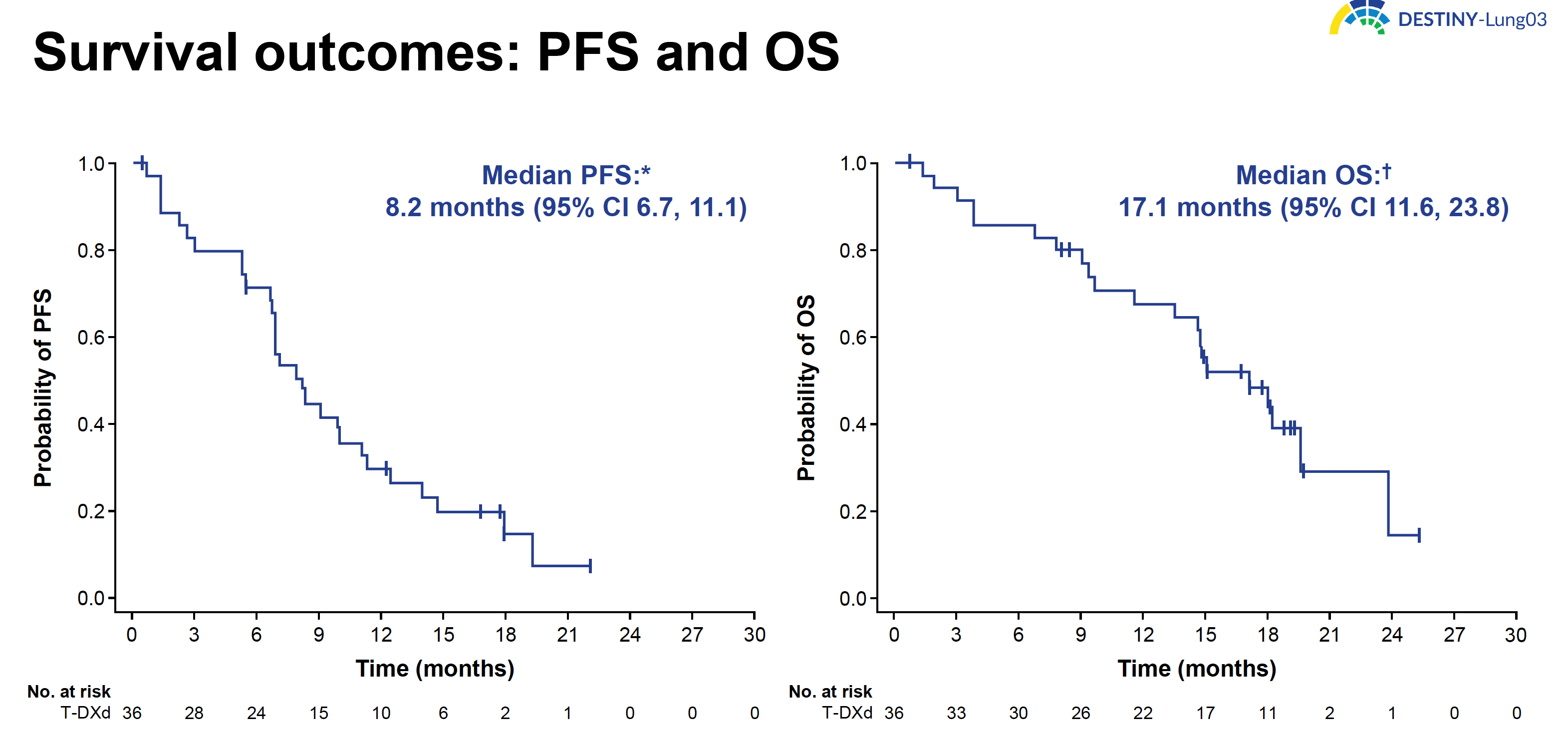 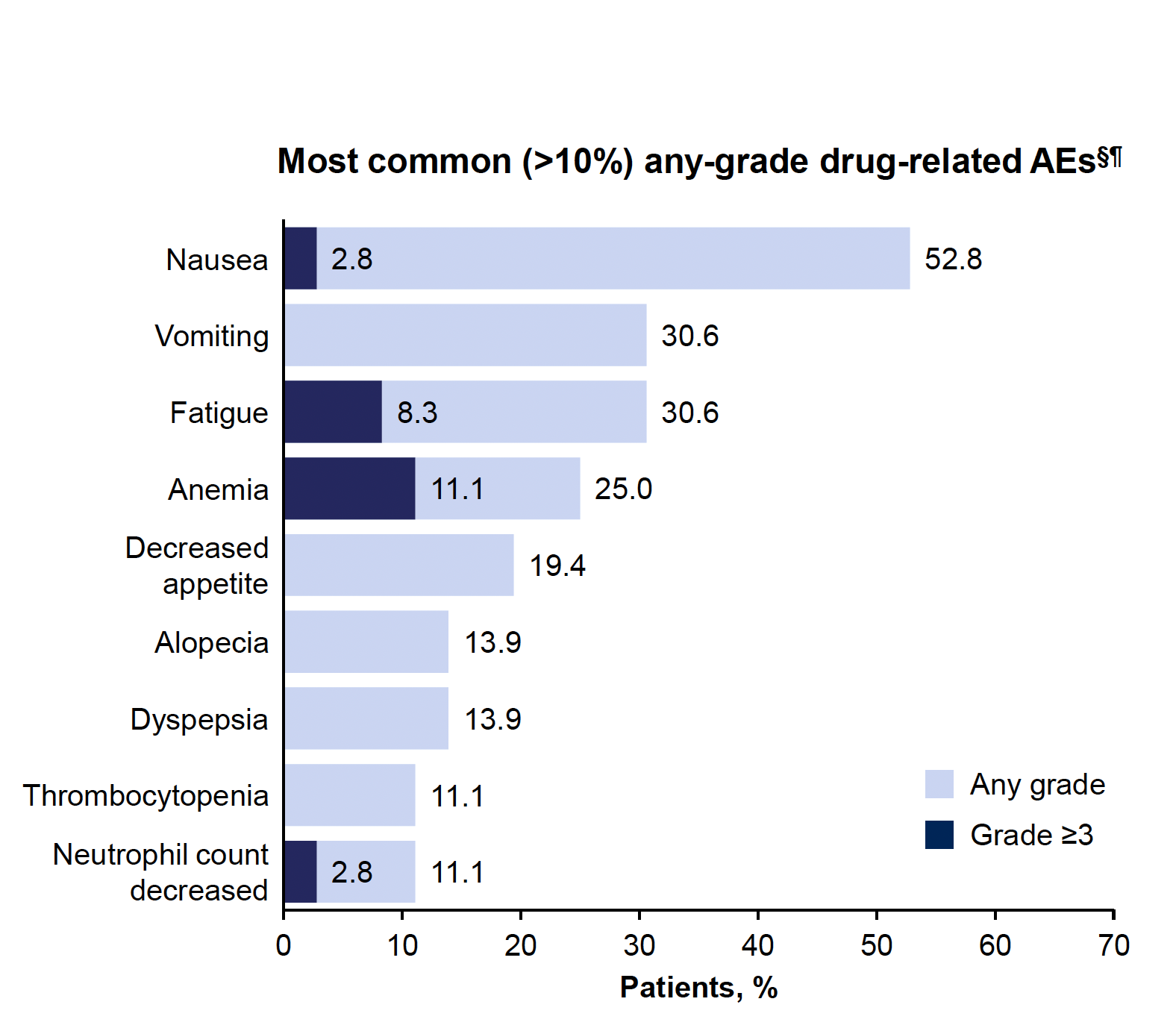 Courtesy of Joel W Neal, MD, PhD
PLANCHARD WCLC 2024
Trastuzumab deruxtecan (T-DXd) - Safety
~70%
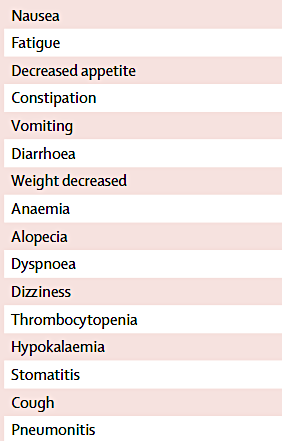 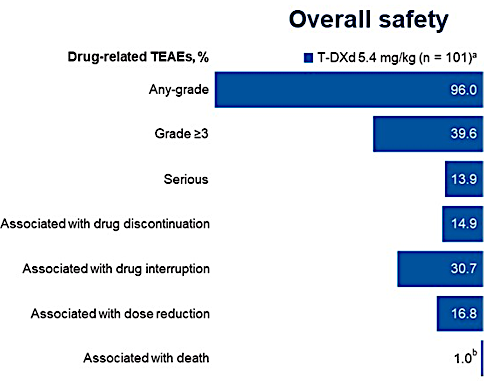 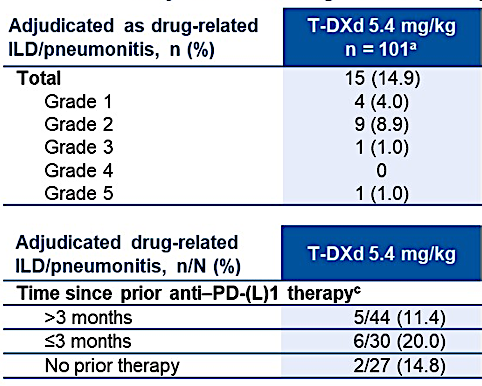 ~10%
Janne ASCO 2024 and Smit Lancet Oncol 2024
Courtesy of Joel W Neal, MD, PhD
Zongertinib for HER2-mutant (Beamion LUNG-1)
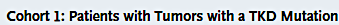 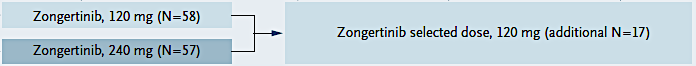 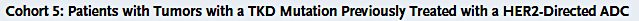 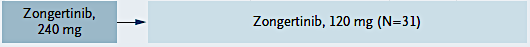 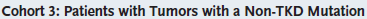 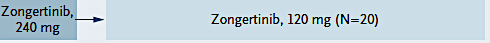 Heymach NEJM 2025
Courtesy of Joel W Neal, MD, PhD
BAY2927088 for HER2-mutant (SOHO-01Cohort D, HER2-mutant, TKI/ADC naïve)
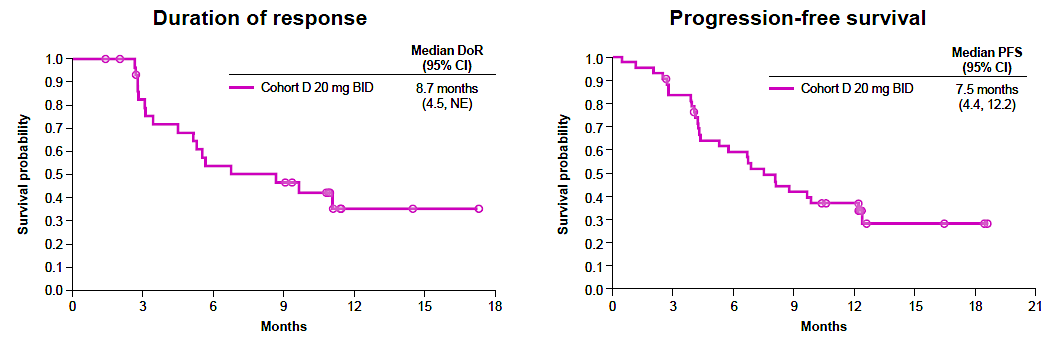 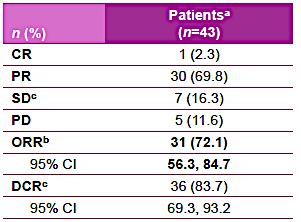 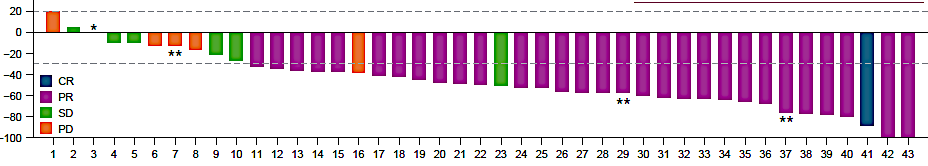 Le WCLC 2024
Courtesy of Joel W Neal, MD, PhD
Safety and tolerability of new HER2-TKIs
BAY2927088
Zongertinib
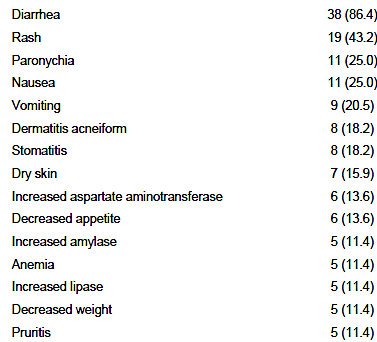 ~90%
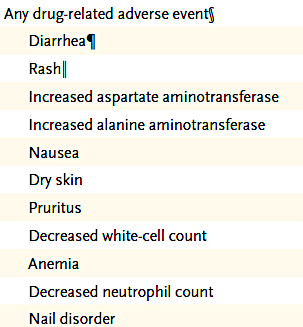 ~50%
~10%
~10%
16% Grade 3
7% dose reduction
3% discontinuation
43% Grade 3
32% dose reduction
7% discontinuation
Heymach NEJM 2025 and Le WCLC 2024
Courtesy of Joel W Neal, MD, PhD
ERBB2/HER2 Conclusions:
Clinical Implications:
The ADC T-DXd is FDA-approved for ERBB2/HER2 mutant NSCLC after prior therapy
T-DXd works pan-tumor for HER2 IHC 2+/3+ (even in EGFR mutant NSCLC)
The HER2-TKIs are emerging - zongertinib appears most effective and tolerable --- so far
Future Directions:
Many other emerging HER2 TKIs are in development as well as bispecific antibodies and ADCs
Courtesy of Joel W Neal, MD, PhD
NVL-330: A Novel Selective HER2 Tyrosine Kinase Inhibitor (TKI)
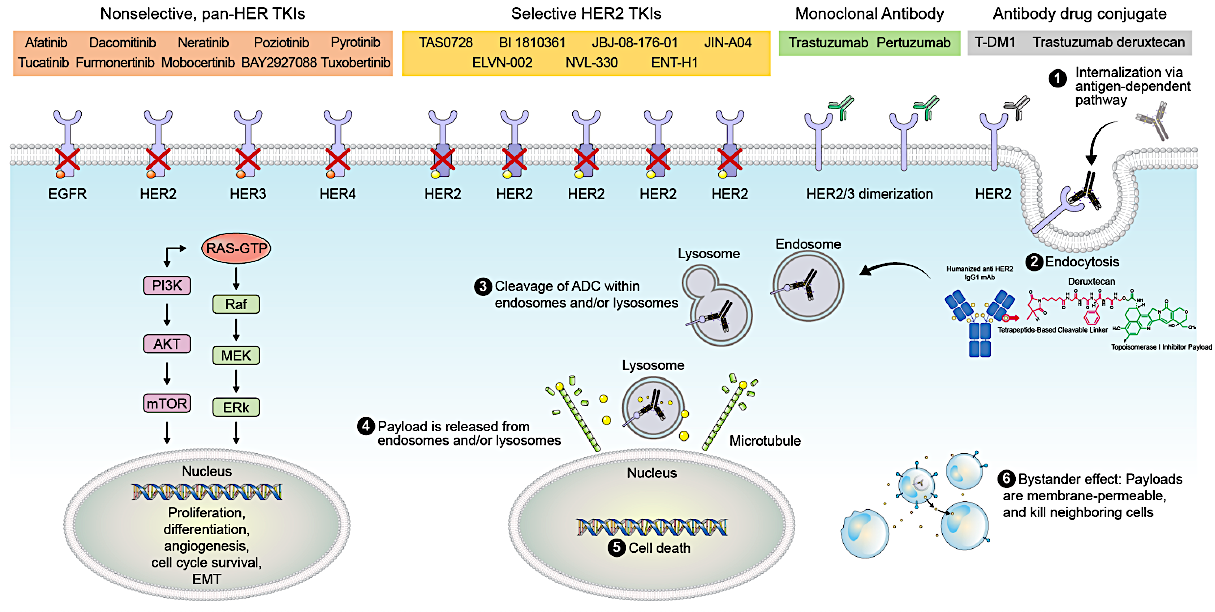 Nützinger J et al. Lung Cancer 2023;186:107385.
NVL-330, a Selective HER2 Tyrosine Kinase Inhibitor, in Patients with Advanced or Metastatic HER2-Altered Non-Small Cell Lung Cancer: The Phase 1 HEROEX-1 Study
Le X et al. 
ASCO 2025;Abstract TPS8655.

May 31, 2025
Hall A | 1:30 PM – 4:30 PM CT
HEROEX-1: An Ongoing Phase I Study of NVL-330 for Patients with Advanced or Metastatic HER2-Altered NSCLC
Trial Identifier: NCT06521554
Estimated Enrollment: 120
Phase 1b Dose Expansion
NVL-330 oral daily dosing
Phase 1a Dose Escalation
NVL-330 oral daily dosing
Primary outcome measures: Recommended Phase II dose, maximum tolerated dose, treatment-emergent adverse events
Le X et al. ASCO 2025;Abstract TPS8655; www.clinicaltrials.gov. Accessed May 2025.
How do you use trastuzumab deruxtecan (T-DXd) for HER2-mutant disease? HER2-overexpressed disease? What about HER2-low? (IHC1+ or 2+)? HER2-amplified disease?
How do you prevent and manage acute GI toxicities with T-DXd?
How do you screen for interstitial lung disease in patients treated with T-DXd? How do you manage Grade 1 toxicity? Grade 2? Will you rechallenge?
How do you factor in the presence of coexisting cardiopulmonary morbidities (COPD, CAD) in decisions about T-DXd, and how problematic are nonspecific pulmonary densities on imaging?
In the wake of the DESTINY-Breast09 breast cancer trial, what other ongoing trials and strategies that include T-DXd are being investigated?
What are the risks and benefits of HER2-directed tyrosine kinase inhibitors for HER2-mutant disease, and how do available agents compare to newer ones (eg, zongertinib, BAY 2927088, NVL-330)?
Year in Review: Targeted Therapies Beyond EGFR for Non-Small Cell Lung Cancer (NSCLC)
INTRODUCTION: AGAs (Actionable Genomic Alterations)
MODULE 1: ALK
MODULE 2: ROS1
MODULE 3: HER2
MODULE 4: RET 
MODULE 5: NTRK
MODULE 6: MET
MODULE 7: BRAF
MODULE 8: KRAS G12C
MODULE 9: NRG1
MODULE 10: Novel Targeted Strategies
Selpercatinib and Pralsetinib in RET+ NSCLC
Courtesy of Jessica J Lin, MD
Selpercatinib in RET+ NSCLC: CNS Efficacy, Data from the Phase III LIBRETTO-431 Trial
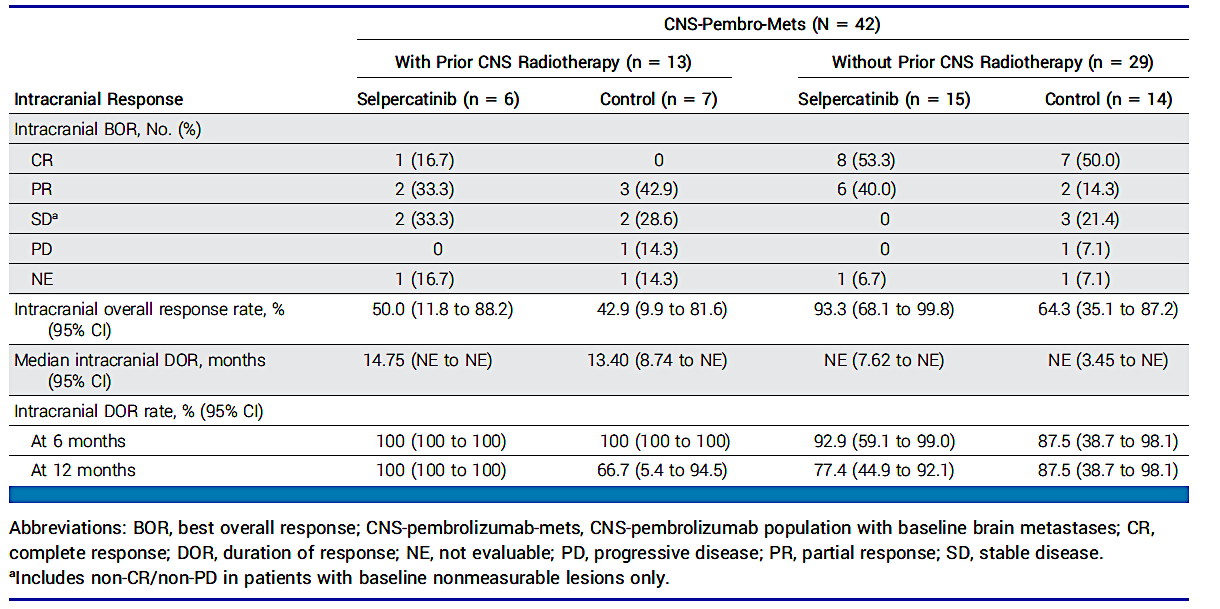 Courtesy of Jessica J Lin, MD
Pérol M et al., J Clin Oncol 2024;42(21):2500-5
Selpercatinib in RET+ NSCLC: CNS Protective Effect, Data from the Phase III LIBRETTO-431 Trial
Cumulative incidence rate (CIR) of CNS-PD
CNS-pembrolizumab-nonmets population (n=150)
Intracranial PFS
CNS-pembrolizumab-nonmets population
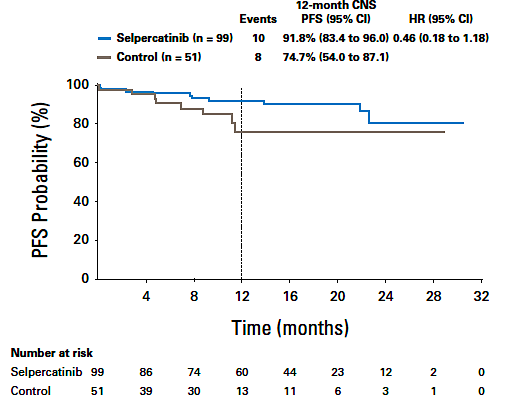 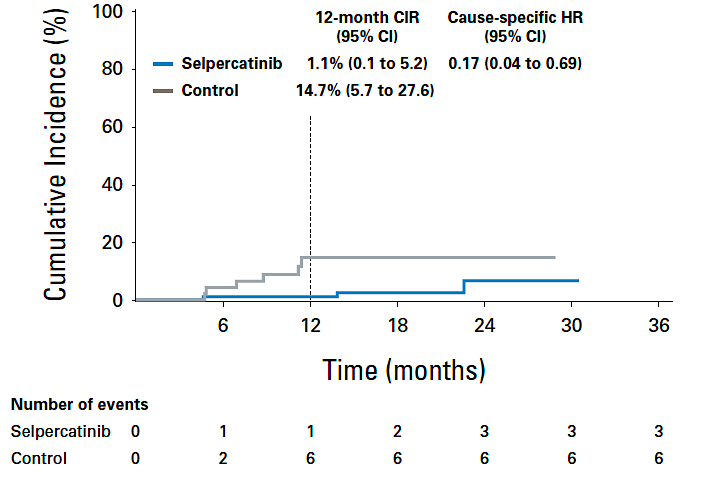 Pérol M et al., J Clin Oncol 2024;42(21):2500-5
Courtesy of Jessica J Lin, MD
Treatment of Metastatic RET+ NSCLC: My Take
Selpercatinib and pralsetinib are FDA-approved, NCCN guideline-recommended first-line therapies for metastatic RET+ NSCLC
Both RET inhibitors have demonstrated CNS efficacy
CNS outcome analyses from the LIBRETTO-431 phase III trial further support that a CNS-active TKI like selpercatinib can delay CNS progression and may prevent new brain metastases
Courtesy of Jessica J Lin, MD
How do you select first-line therapy currently, and how do you indirectly compare approved agents?
Year in Review: Targeted Therapies Beyond EGFR for Non-Small Cell Lung Cancer (NSCLC)
INTRODUCTION: AGAs (Actionable Genomic Alterations)
MODULE 1: ALK
MODULE 2: ROS1
MODULE 3: HER2
MODULE 4: RET 
MODULE 5: NTRK
MODULE 6: MET
MODULE 7: BRAF
MODULE 8: KRAS G12C
MODULE 9: NRG1
MODULE 10: Novel Targeted Strategies
Entrectinib in TRK+ NSCLC: Update
PFS
Median 28.0 mo (15.7-30.4)
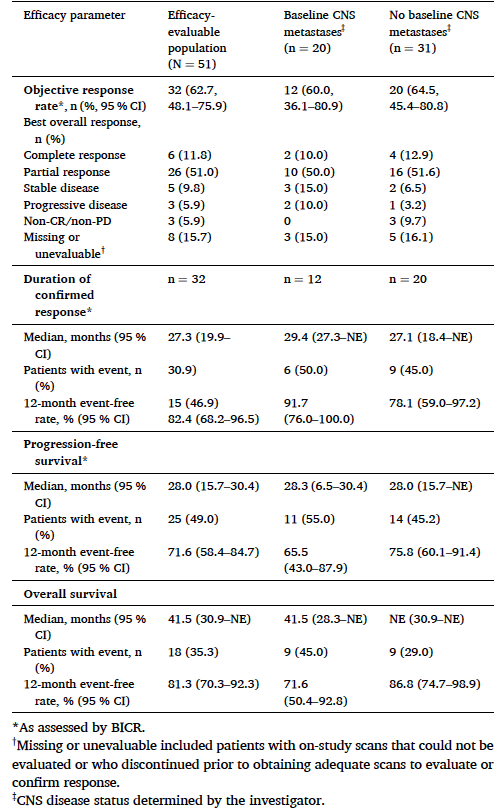 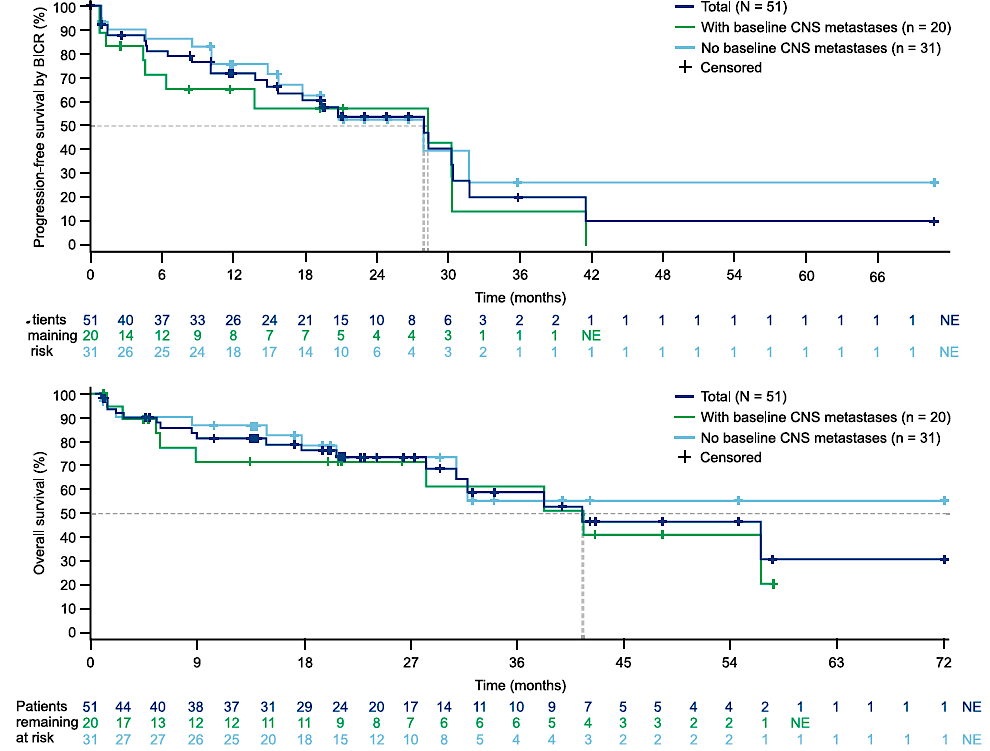 Patients
remaining
at risk
OS
Median 41.5 mo (30.9-NE)
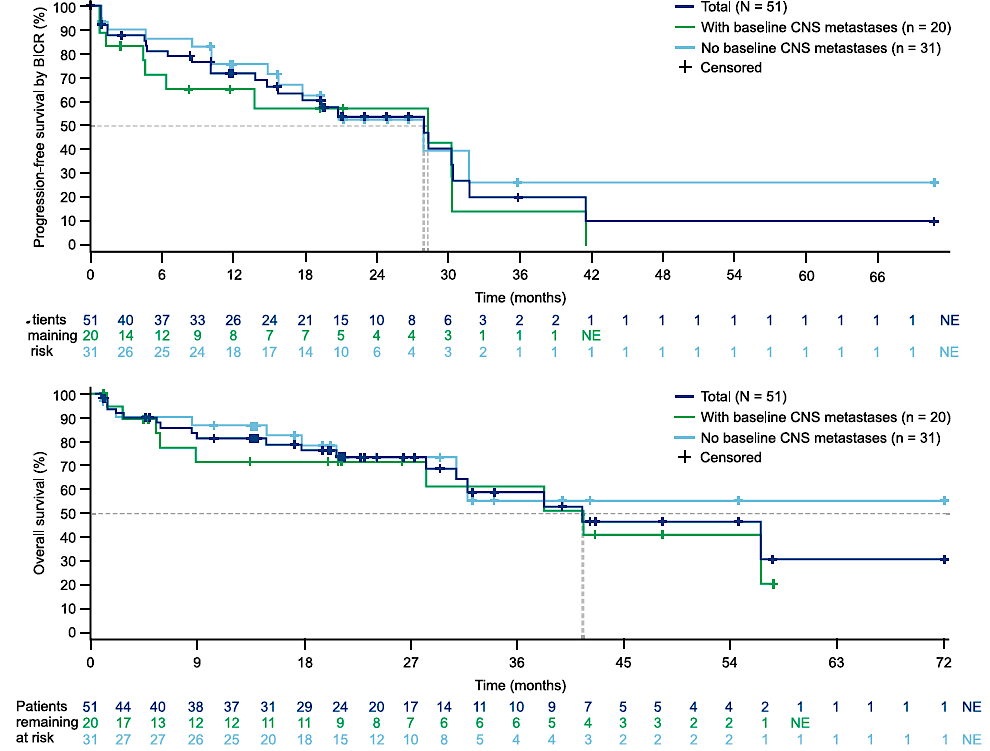 N=14 with measurable or nonmeasurable baseline CNS metastases by BICR
IC-ORR 64.3% (35.1-87.2)
IC-DOR 55.7 mo (8.0-NE), IC-PFS 32.7 mo (5.9-NE)
Median survival follow-up time 26.3 mo (21.0-34.1)
Courtesy of Jessica J Lin, MD
Cho BC et al., Lung Cancer 2024 Feb:188:107442
Larotrectinib in TRK+ NSCLC: Update
OS
DoR
PFS
100
90
80
70
60
38%
OS (%)
50
40
30
20
10
100
0
90
0
12
24
36
48
60
72
84
96
80
Months since start of treatment
70
No. at risk
60
32
22
14
8
4
2
1
1
0
50
Censored
40
Median
30
48-month rate
20
10
Maximum change in target lesion size (%)†
0
Lin JJ et al., WCLC 2024
−10
−20
Courtesy of Jessica J Lin, MD
−30
−40
−50
−60
−70
−80
−90
34%
−100
100
100
90
90
80
80
70
70
60
60
47%
PFS (%)
DoR (%)
50
50
40
40
30
30
20
20
10
10
0
0
0
12
24
36
48
60
0
12
24
36
48
60
Months since start of response
Months since start of treatment
No. at risk
No. at risk
21
32
13
15
7
8
3
3
1
2
0
0
Larotrectinib in TRK+ NSCLC: Safety Update
TRAEs were predominantly Grade 1/2
Grade 3/4 TRAEs were reported in 9 patients
One patient discontinued treatment due to TRAEs (increased ALT, AST, and gamma-glutamyl transferase)
There were no treatment-related deaths
All AEs
TRAEs (AEs related to larotrectinib)
100.0
59.4
28.1
93.8
46.9
9.4
46.9
18.8
3.1
3.1
43.8
3.1
3.1
28.1
40.6
6.3
6.3
40.6
40.6
9.4
9.4
34.4
AE, adverse event; ALT, alanine aminotransferase; AST, aspartate aminotransferase; SAE, serious adverse event; TRAE, treatment-related adverse event.
40.6
3.1
3.1
25.0
34.4
3.1
15.6
31.3
3.1
Lin JJ et al., WCLC 2024
Courtesy of Jessica J Lin, MD
28.1
3.1
3.1
Grade
Grade ≥3
Any grade
28.1
9.4
9.4
25.0
25.0
3.1
9.4
25.0
9.4
21.9
3.1
21.9
9.4
21.9
12.5
21.9
3.1
9.4
21.9
3.1
21.9
21.9
9.4
18.8
18.8
6.3
3.1
18.8
15.6
Patients (%)
Repotrectinib in TRK+ Solid Tumors: Phase I/II TRIDENT-1 Trial, NTRK1-3 Cohorts
TKI-pretreated patient population (n=48)
cORR 50% (95% CI, 35-65)
Median PFS 7.4 months (3.9-9.7), Median DOR 9.8 months (7.4-12.9)
cORR 60% in patients with solvent front TRK mutation (n=25; 95% CI 39-79)
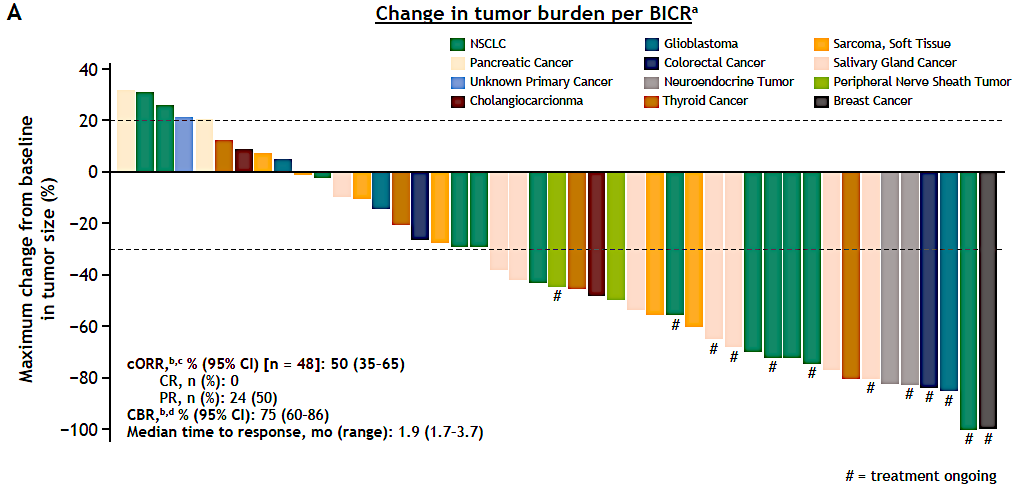 Cholangiocarcinoma
6/2024: Received FDA accelerated approval for adult and pediatric patients 12 years or older with advanced NTRK fusion+ solid tumors
Solomon B et al. ESMO 2023
Courtesy of Jessica J Lin, MD
Treatment of Metastatic TRK+ NSCLC: My Take
Larotrectinib, entrectinib, and repotrectinib are all FDA-approved, NCCN guideline-recommended first-line therapies for metastatic TRK+ NSCLC
With longer follow-up, both entrectinib and larotrectinib continue to demonstrate significant clinical activity and favorable tolerability in patients
Repotrectinib is a next-generation TKI that has shown activity in TKI-naïve and -pretreated patients with TRK+ solid tumors
Knowledge of TKI-associated toxicities and optimal management strategies are critical for clinicians
Courtesy of Jessica J Lin, MD
How do you select first-line therapy currently, and how do you indirectly compare approved agents?
Year in Review: Targeted Therapies Beyond EGFR for Non-Small Cell Lung Cancer (NSCLC)
INTRODUCTION: AGAs (Actionable Genomic Alterations)
MODULE 1: ALK
MODULE 2: ROS1
MODULE 3: HER2
MODULE 4: RET 
MODULE 5: NTRK
MODULE 6: MET
MODULE 7: BRAF
MODULE 8: KRAS G12C
MODULE 9: NRG1
MODULE 10: Novel Targeted Strategies
FDA Grants Accelerated Approval to Telisotuzumab Vedotin-tllv for NSCLC with High c-Met Protein OverexpressionPress Release: May 14, 2025
“On May 14, 2025, the Food and Drug Administration granted accelerated approval to telisotuzumab vedotin-tllv, a c-Met-directed antibody and microtubule inhibitor conjugate, for adults with locally advanced or metastatic, non-squamous non-small cell lung cancer (NSCLC) with high c-Met protein overexpression [≥50% of tumor cells with strong (3+) staining], as determined by an FDA-approved test, who have received a prior systemic therapy. The FDA also approved a companion diagnostic test to aid in detecting c-Met protein overexpression in patients with non-squamous NSCLC who may be eligible for treatment with telisotuzumab vedotin. 
	Efficacy was evaluated in the LUMINOSITY study (NCT03539536), a multicenter, open label, multi-cohort trial. The trial included 84 patients with epidermal growth factor receptor (EGFR) wild-type, non-squamous NSCLC with high c-Met protein overexpression who had received prior systemic therapy. The major efficacy outcome measures were confirmed overall response rate (ORR) and duration of response (DOR), determined by blinded independent central review (BICR) according to RECIST 1.1. ORR was 35% (95% CI: 24, 46) and median DOR was 7.2 months (95% CI: 4.2, 12).”
https://www.fda.gov/drugs/resources-information-approved-drugs/fda-grants-accelerated-approval-telisotuzumab-vedotin-tllv-nsclc-high-c-met-protein-overexpression
MET NSCLC Conclusions:
Clinical Implications:
Capmatinib and tepotinib are approved preferred first line therapies for MET ex14 NSCLC
Teliso-V is newly approved for MET overexpressed NSCLC
MET gene amplified NSCLC is potentially actionable with TKIs

Future Directions:
Many other MET ADC’s and TKIs are in development
Courtesy of Joel W Neal, MD, PhD
Year in Review: Targeted Therapies Beyond EGFR for Non-Small Cell Lung Cancer (NSCLC)
INTRODUCTION: AGAs (Actionable Genomic Alterations)
MODULE 1: ALK
MODULE 2: ROS1
MODULE 3: HER2
MODULE 4: RET 
MODULE 5: NTRK
MODULE 6: MET
MODULE 7: BRAF
MODULE 8: KRAS G12C
MODULE 9: NRG1
MODULE 10: Novel Targeted Strategies
BRAF V600E mutations in NSCLC
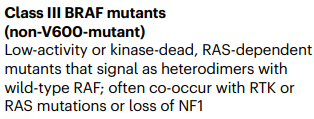 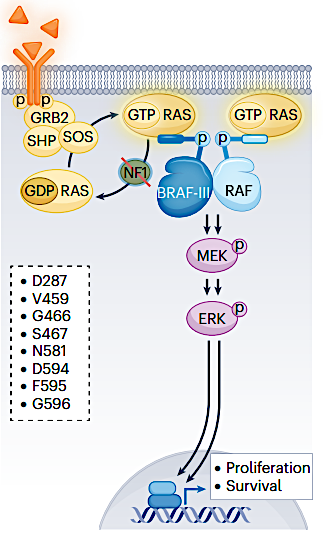 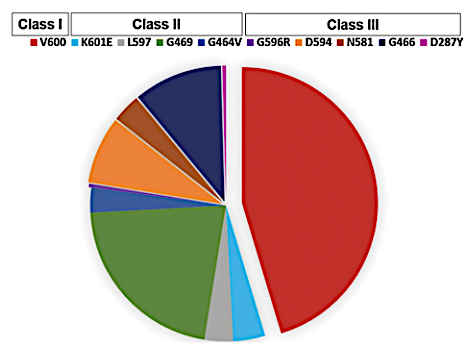 Dagogo-Jack et al. CCR. 2018; Hanrahan et al. Nature Reviews Clinical Oncology. 2024
Courtesy of Joel W Neal, MD, PhD
Encorafenib and binimetinib for BRAF V600E (PHAROS)
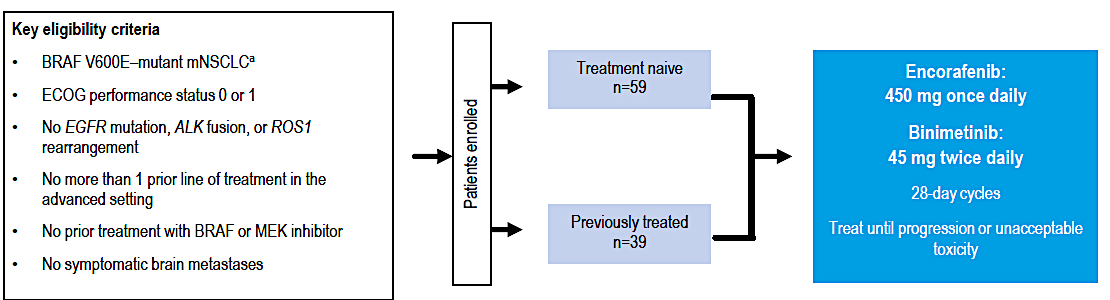 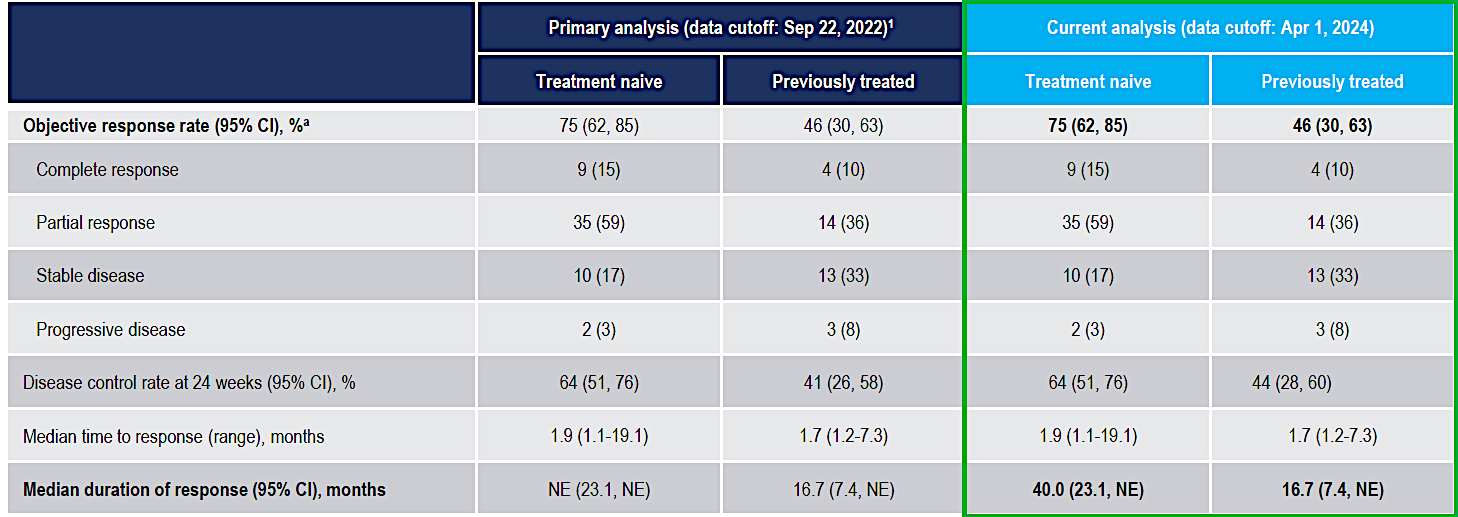 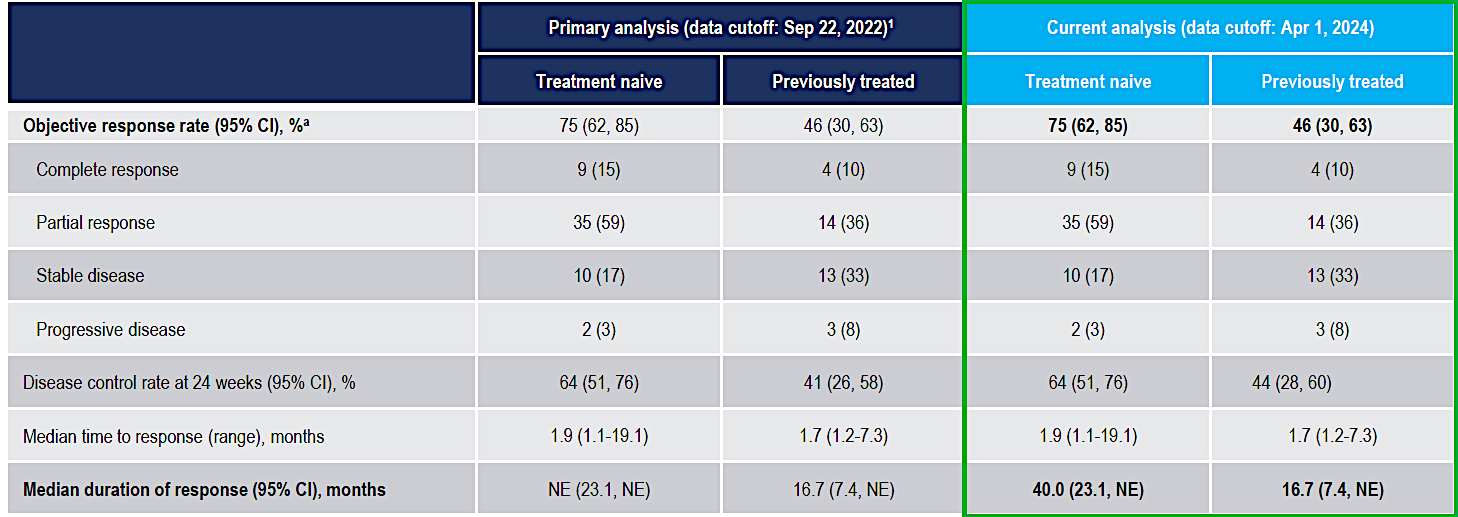 Riley ESMO 2024
Courtesy of Joel W Neal, MD, PhD
Encorafenib and binimetinib for BRAF V600E (PHAROS)
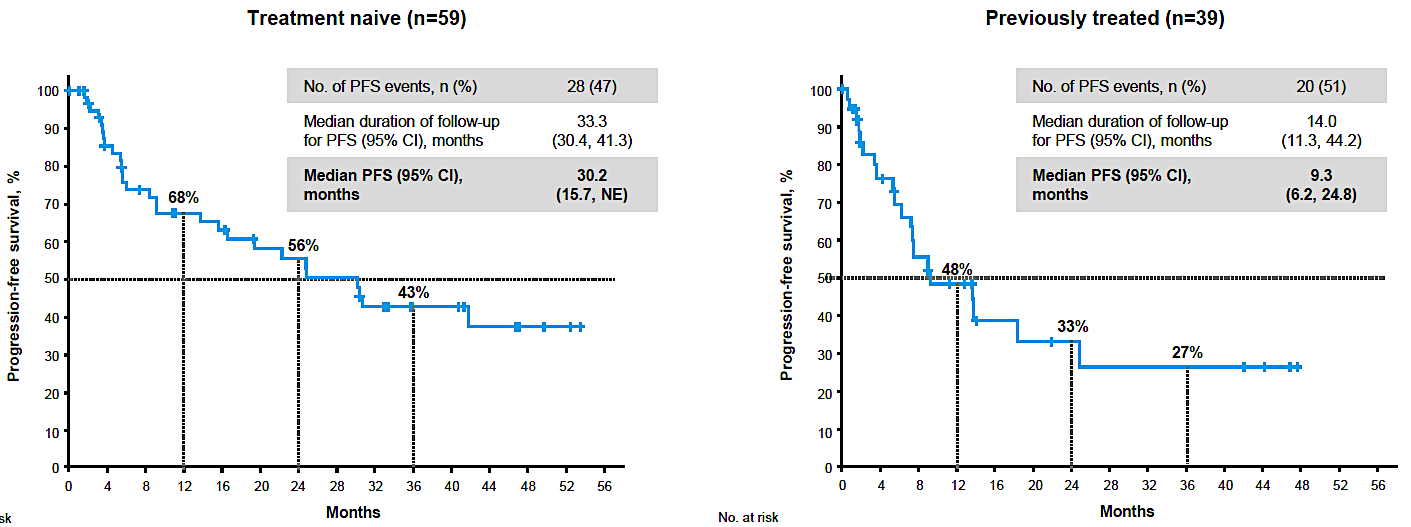 ~52%
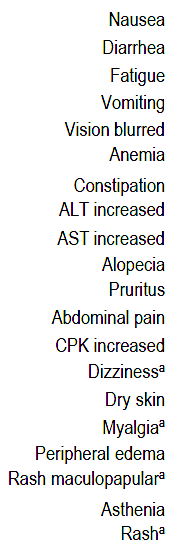 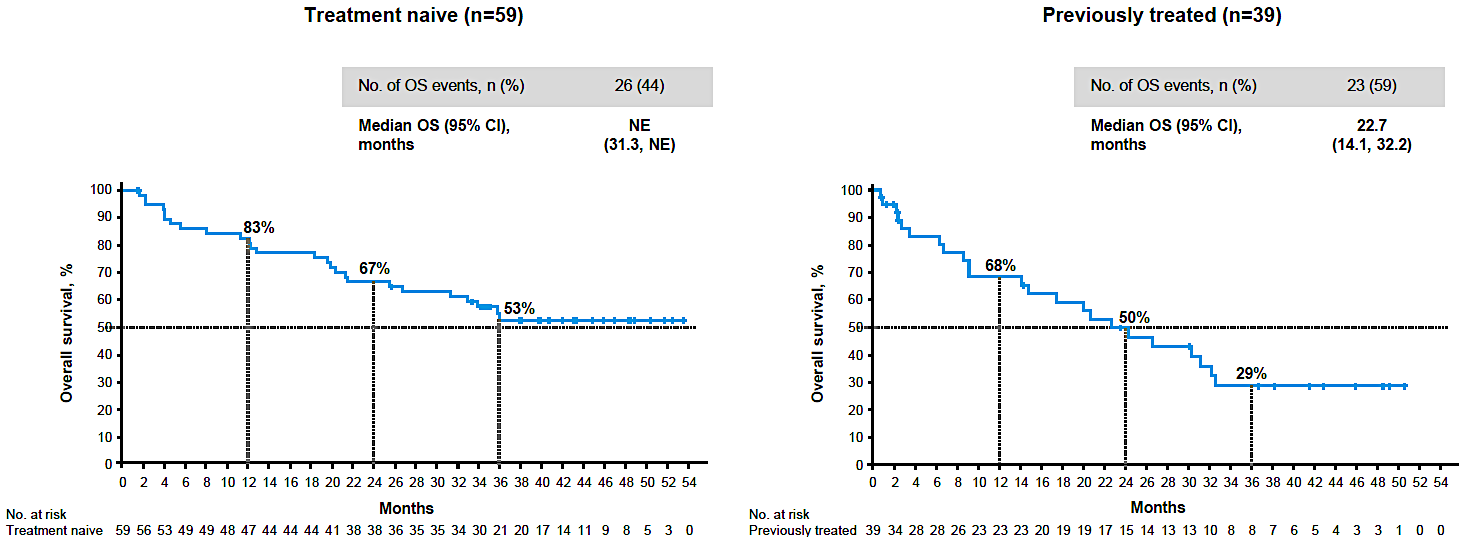 ~10%
Riley ESMO 2024
Courtesy of Joel W Neal, MD, PhD
BRAF Conclusions:
Clinical Implications:
Encorafenib and binimetinib is reasonable FDA approved option in BRAF V600E NSCLC (alternative to dabrafenib/trametinib)

Future Directions:
Type II and Type III BRAF mutations are currently not actionable with approved therapies, but options are in development
Courtesy of Joel W Neal, MD, PhD
How do you find the tolerability/toxicity of encorafenib/binimetinib compared to dabrafenib/trametinib?
Year in Review: Targeted Therapies Beyond EGFR for Non-Small Cell Lung Cancer (NSCLC)
INTRODUCTION: AGAs (Actionable Genomic Alterations)
MODULE 1: ALK
MODULE 2: ROS1
MODULE 3: HER2
MODULE 4: RET 
MODULE 5: NTRK
MODULE 6: MET
MODULE 7: BRAF
MODULE 8: KRAS G12C
MODULE 9: NRG1
MODULE 10: Novel Targeted Strategies
KRAS G12C mutations in NSCLC
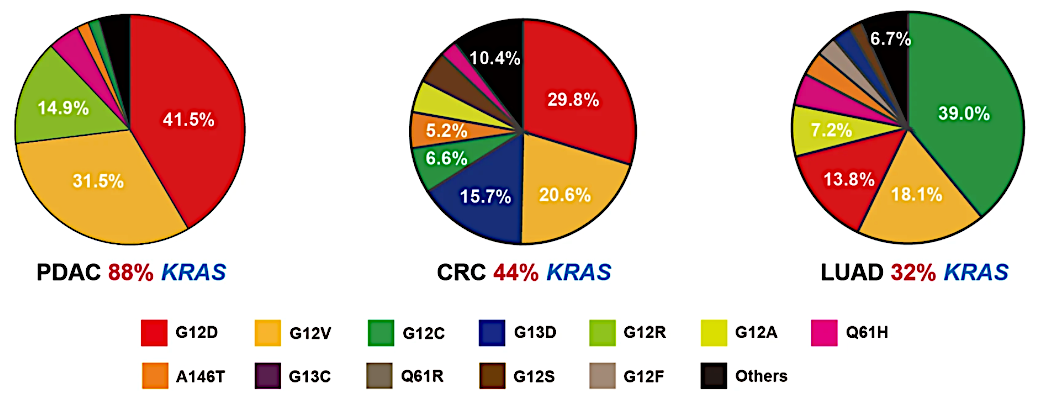 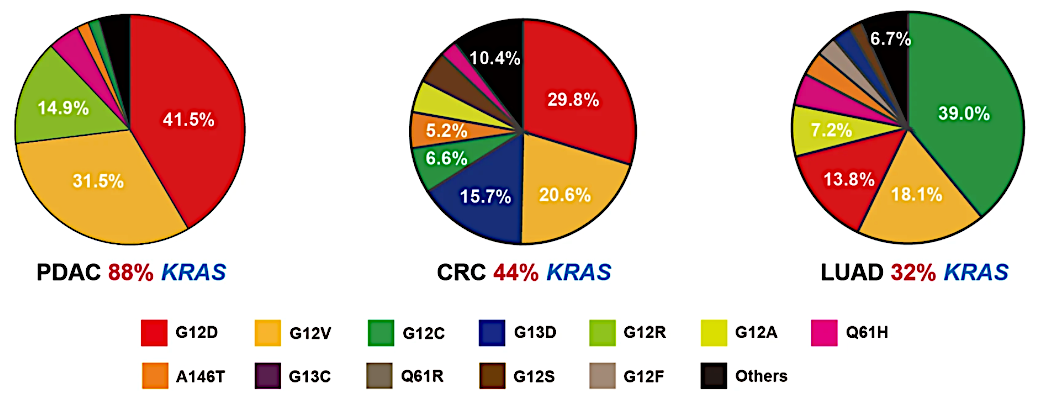 Chen, Y., Liu, Qp., Xie, H. et al. Acta Pharmacol Sin (2023).
Courtesy of Joel W Neal, MD, PhD
KRAS Conclusions:
Clinical Implications:
Adagrasib and sotorasib are FDA approved for KRAS G12C; adagrasib may be modestly more active
Divarasib and Olomorasib maybe more compatible with immunotherapy for 1L combinations
Zoldonrasib is a novel KRAS G12D inhibitor with promising efficacy

Future Directions:
Other Ras-ON inhibitors (for Pan-RAS, G12C, and G12D) are in development
Courtesy of Joel W Neal, MD, PhD
Year in Review: Targeted Therapies Beyond EGFR for Non-Small Cell Lung Cancer (NSCLC)
INTRODUCTION: AGAs (Actionable Genomic Alterations)
MODULE 1: ALK
MODULE 2: ROS1
MODULE 3: HER2
MODULE 4: RET 
MODULE 5: NTRK
MODULE 6: MET
MODULE 7: BRAF
MODULE 8: KRAS G12C
MODULE 9: NRG1
MODULE 10: Novel Targeted Strategies
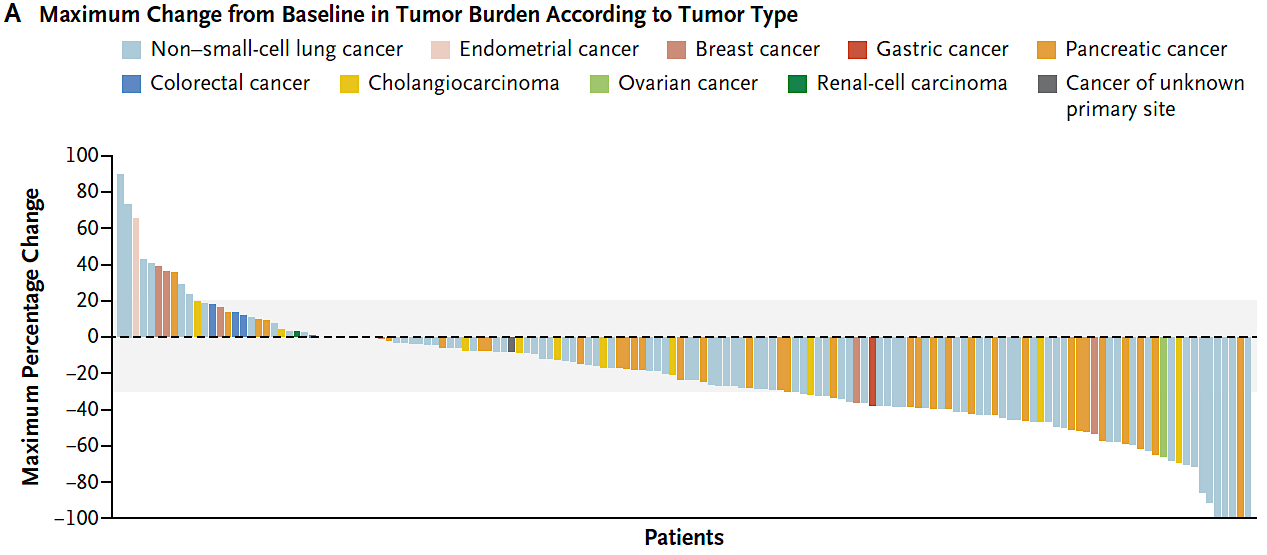 Zenocutuzumab in NRG1+ Cancer: eNRGy Phase II Trial
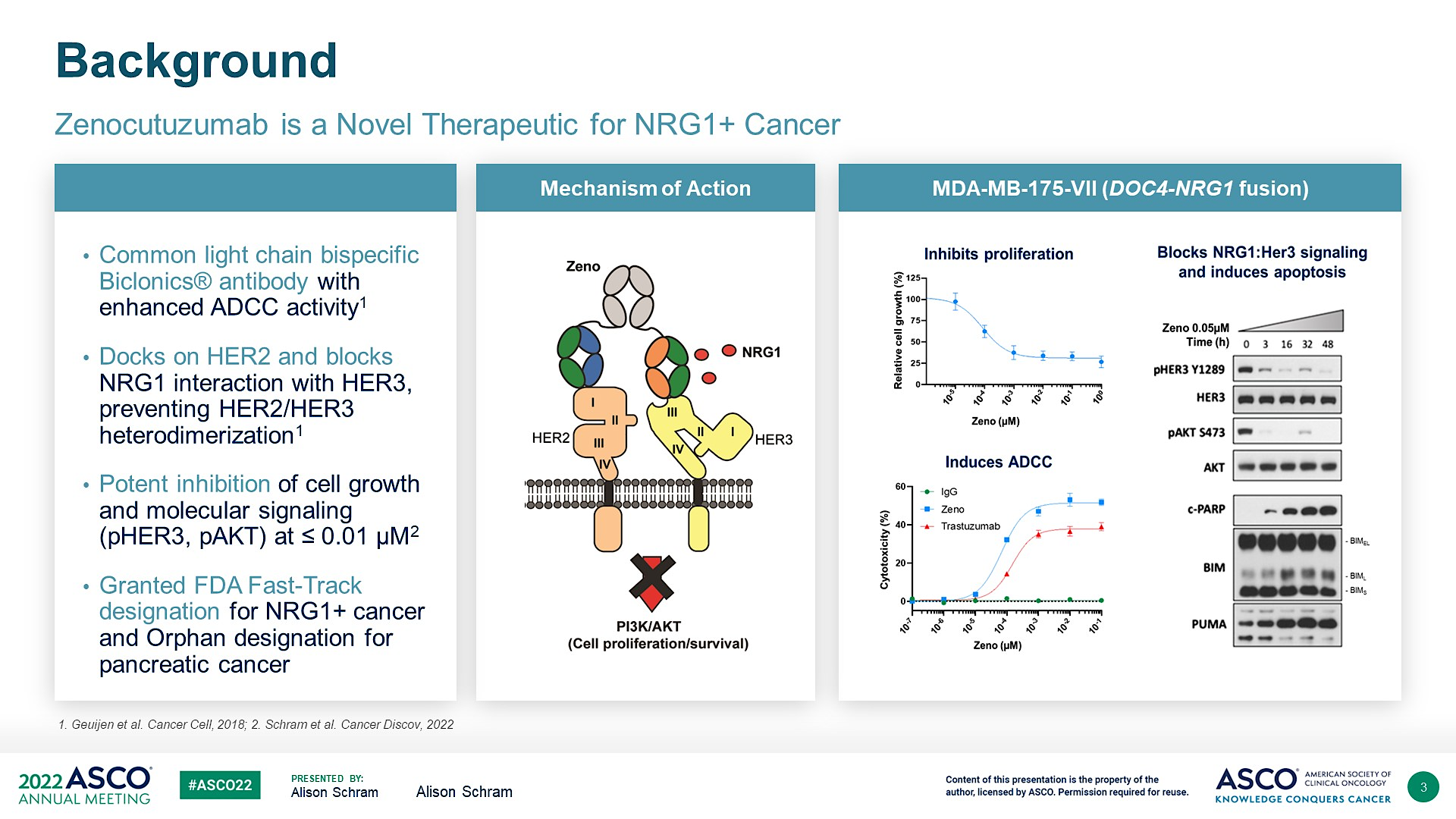 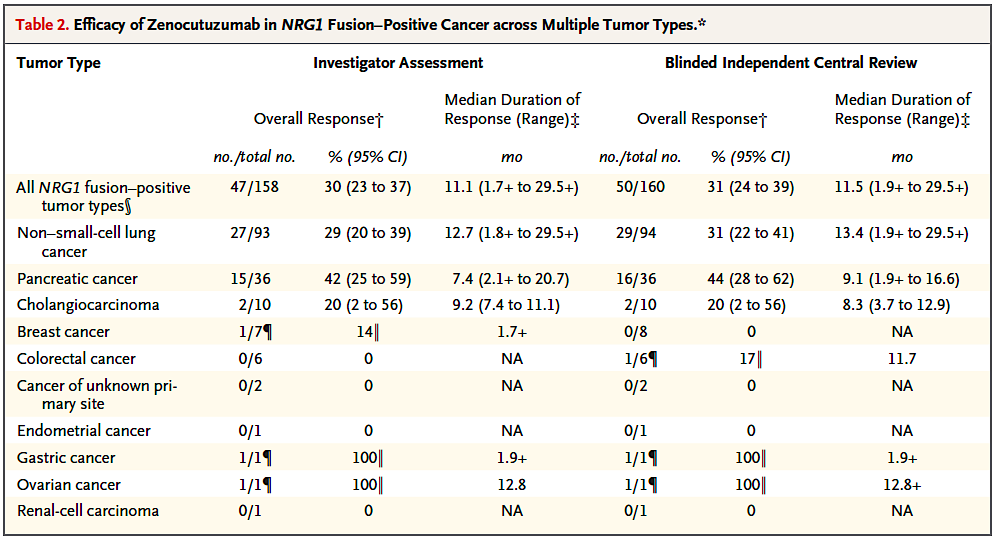 HER2/HER3 bispecific antibody
Dosing: 750 mg (i.v. infusion every 2 weeks)
Schram AM et al., N Engl J Med 2025;392(6):566-76; Schram AM et al., ASCO 2022
Courtesy of Jessica J Lin, MD
Zenocutuzumab in NRG1+ Cancer: Safety
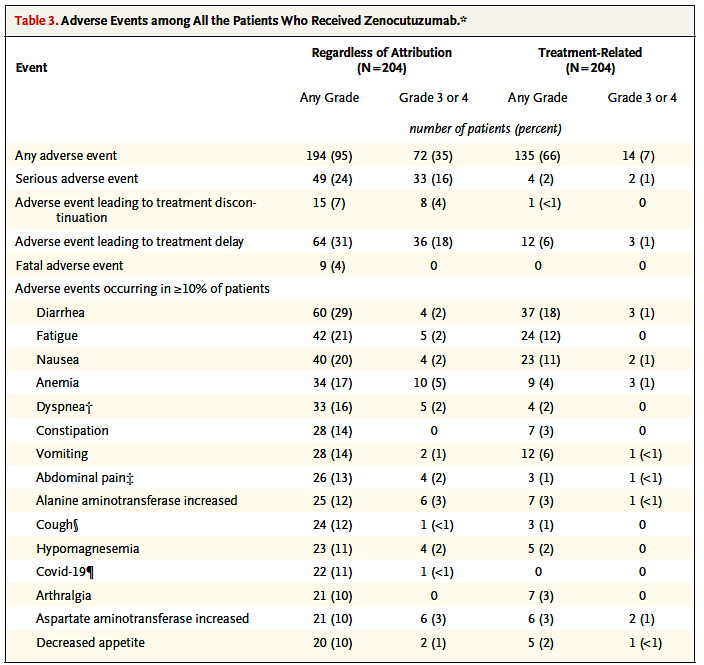 Most common grade 3/4 treatment-related AEs: diarrhea and anemia 
One patient with treatment discontinuation due to drug-related AE (grade 2 pneumonitis)
AEs resulting in treatment delay: 31% (6% with treatment-related delay)
AEs resulting in dosing interruption: 10%
Infusion-related reactions: 14%, all grades 1-2
Schram AM et al., N Engl J Med 2025;392(6):566-76
Courtesy of Jessica J Lin, MD
Treatment of Metastatic NRG1+ NSCLC: My Take
Zenocutuzumab represents a new SOC, FDA-approved treatment option for patients with advanced NRG1 fusion+ NSCLC
The ORR (31%) is more modest relative to other targeted therapies in NSCLC, and therefore, I would reserve zenocutuzumab as later-line therapy
Courtesy of Jessica J Lin, MD
When do you use zenocutuzumab, and what are the tolerability/toxicity issues?
How, if at all, has the availability of zenocutuzumab impacted your approach to biomarker testing in patients with NSCLCL?
How, if at all, does the association between NRG1 fusions and mucinous adenocarcinoma of the lung influence your approach to biomarker testing and treatment selection in NSCLC?
Year in Review: Targeted Therapies Beyond EGFR for Non-Small Cell Lung Cancer (NSCLC)
INTRODUCTION: AGAs (Actionable Genomic Alterations)
MODULE 1: ALK
MODULE 2: ROS1
MODULE 3: HER2
MODULE 4: RET 
MODULE 5: NTRK
MODULE 6: MET
MODULE 7: BRAF
MODULE 8: KRAS G12C
MODULE 9: NRG1
MODULE 10: Novel Targeted Strategies
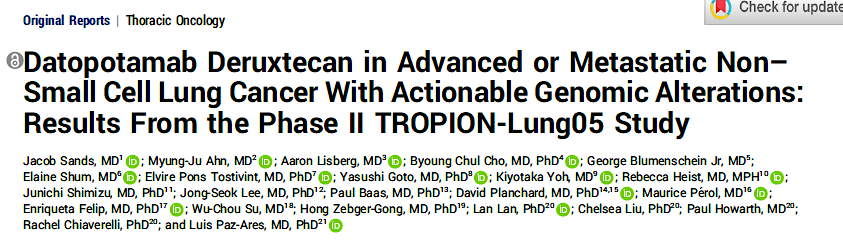 J Clin Oncol 2025;43:1254-65.
TROPION-Lung05: Antitumor Activity of Datopotamab Deruxtecan in Metastatic NSCLC with Actionable Genomic Alterations
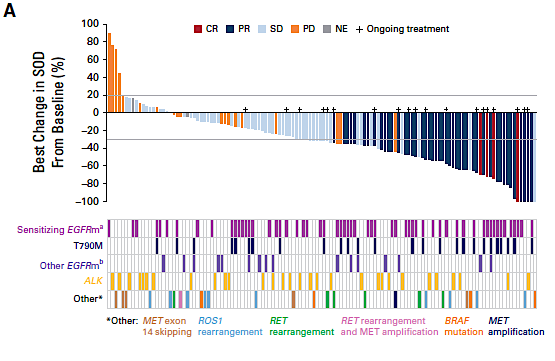 CR = complete response; PR = partial response; SD = stable disease; PD = disease progression; NE = not estimable
Sands J et al. J Clin Oncol 2025;43:1254-65.
Fang W et al. Ivonescimab plus Chemotherapy in Non-Small Cell Lung Cancer with EGFR Variant. JAMA 2024 May 31;332(7):561-70. Fang W et al. HARMONi: Randomized, Double-Blind, Multi-Center, Phase III Clinical Study of Ivonescimab or Placebo Combined with Pemetrexed and Carboplatin in Patients with EGFR-Mutant Locally Advanced or Metastatic Non-Squamous NSCLC Who Have Progression Following EGFR-TKI Treatment. ESMO 2023;Abstract 1504TiP.